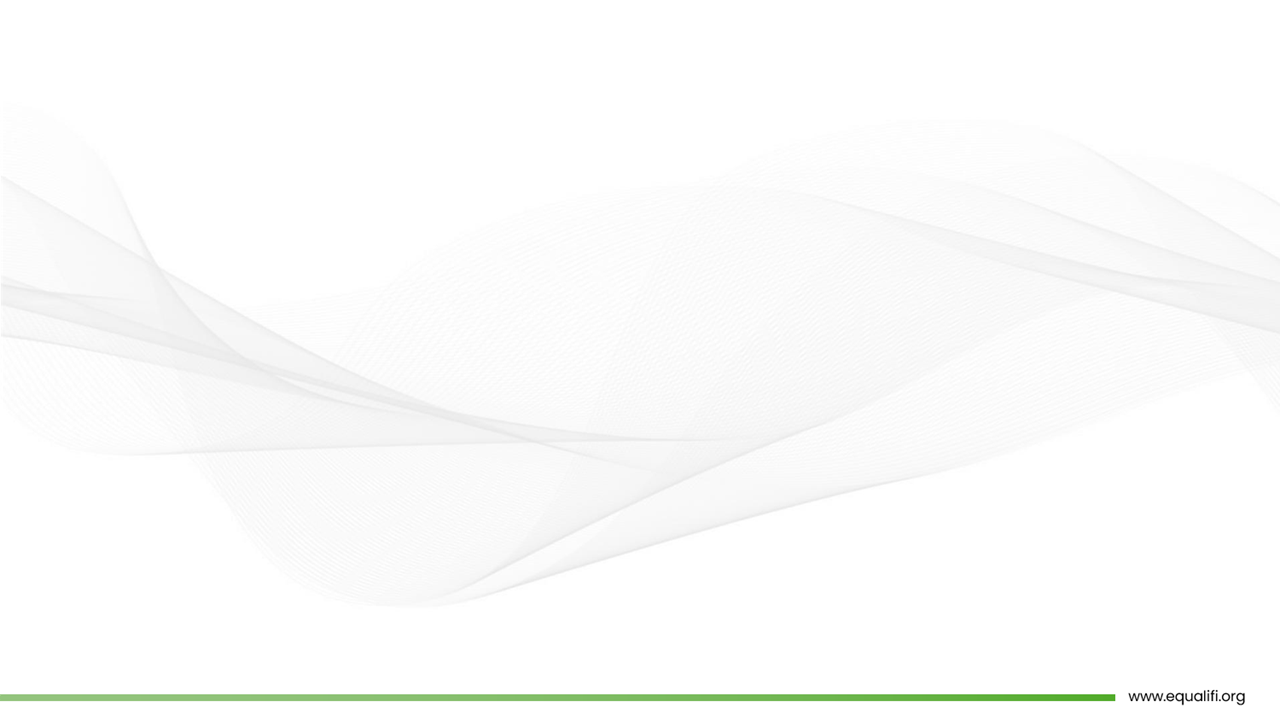 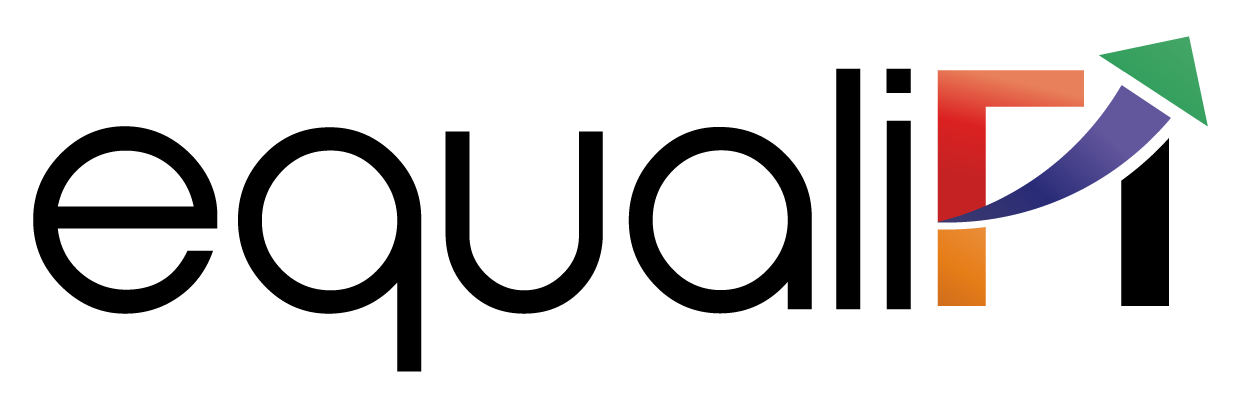 Session-1
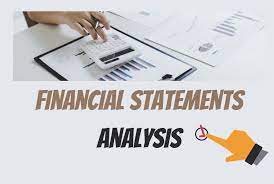 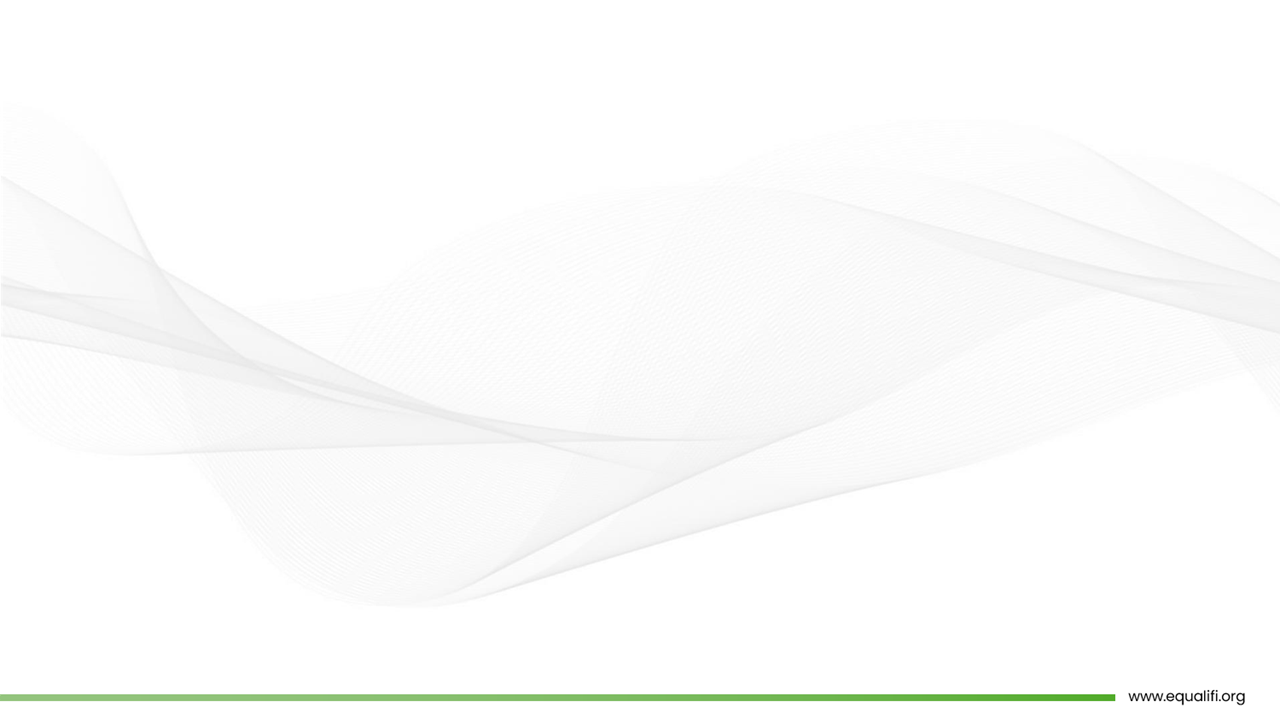 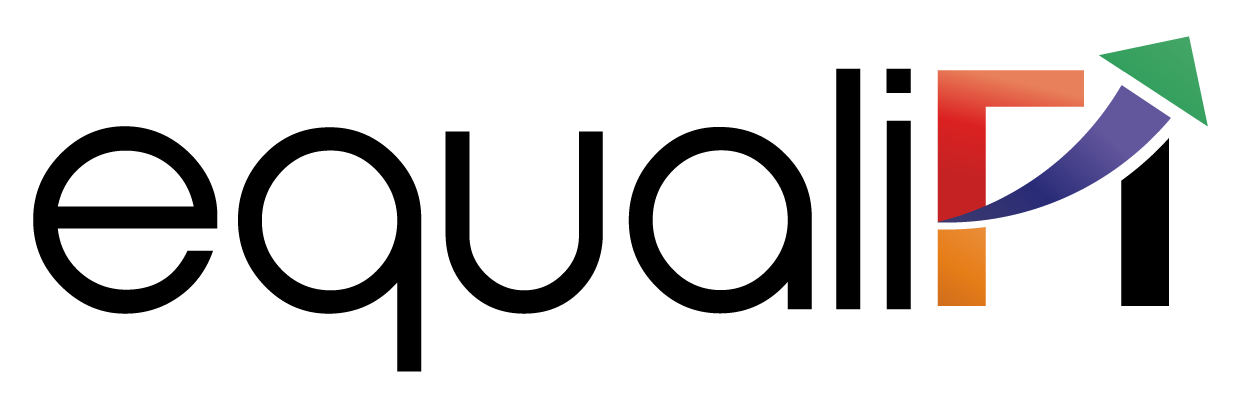 Contents:
What is Financial Statement Analysis?
Techniques of Financial Statement Analysis
Objectives of Financial Statement Analysis
Components of Financial Statement Analysis
Components of Balance Sheet
Purpose of Balance Sheet
Balance Sheet of Apple Inc- critical analysis
Components of Profit & Loss Account
Objectives of Profit & Loss Account
Profit & Loss Account of Max Electronics- Critical Analysis
Purpose of Cash Flow Statement
Real Life Cash Flow Statement of a Company
Financial Trend Analysis & Business Performance
DuPont Analysis
Extended DuPont method and ROE calculation
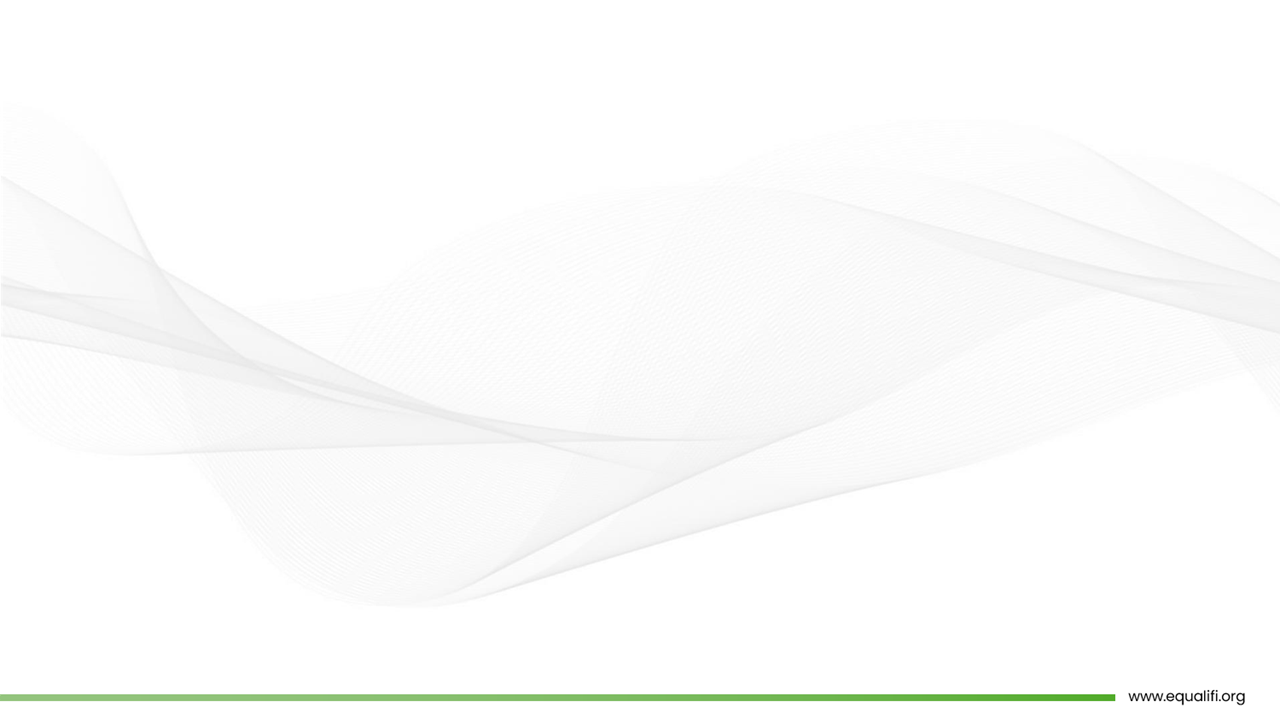 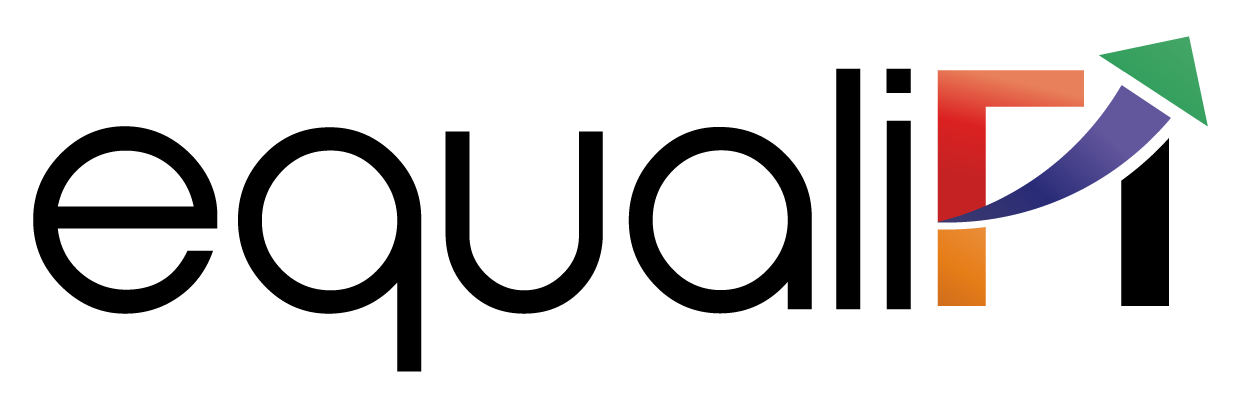 What is Financial Statement Analysis?

Financial statement analysis is the process of examining and evaluating a company's financial statements.
It involves studying financial reports such as the balance sheet, income statement, and cash flow statement.
It involves interpreting financial ratios, trends, and metrics to understand strengths, weaknesses, opportunities, and risks
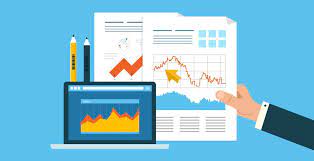 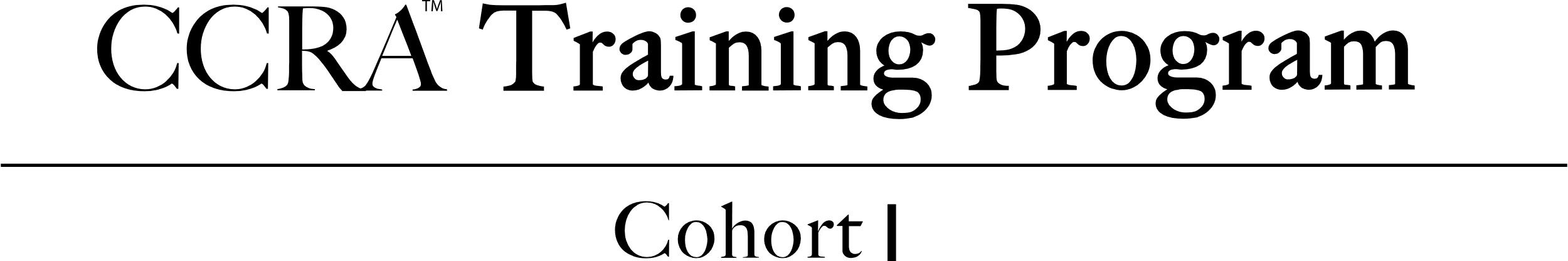 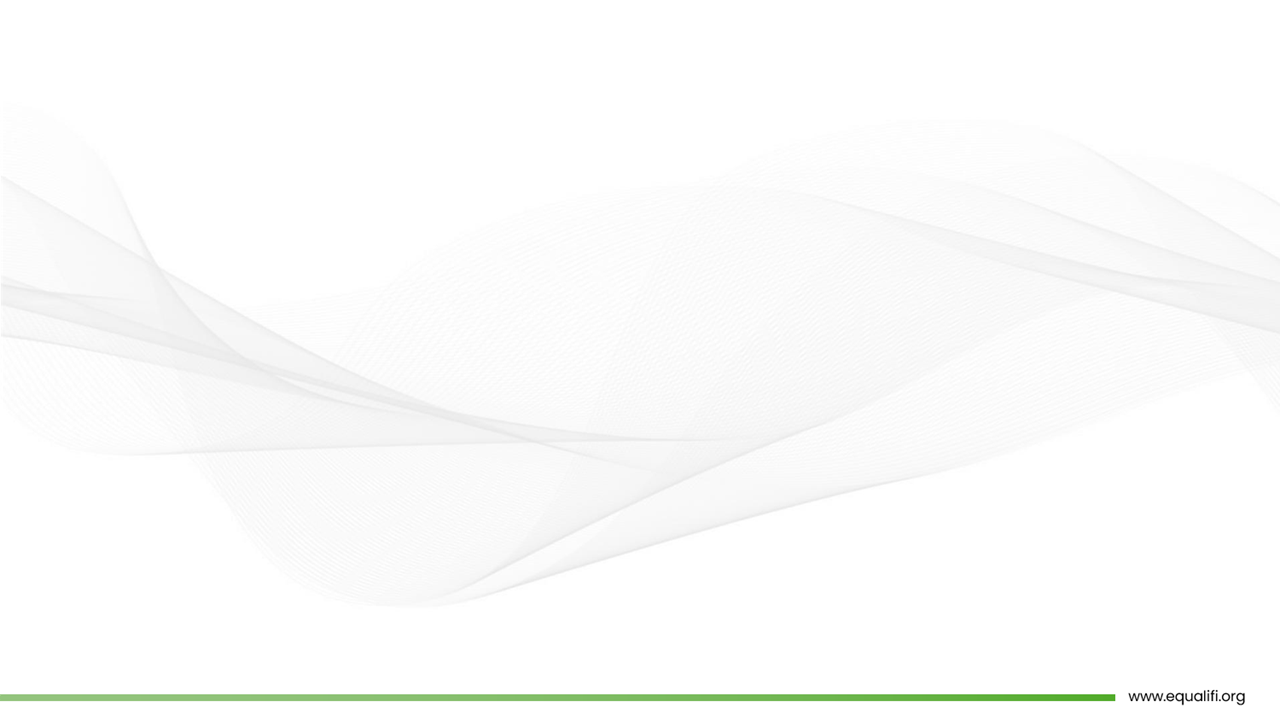 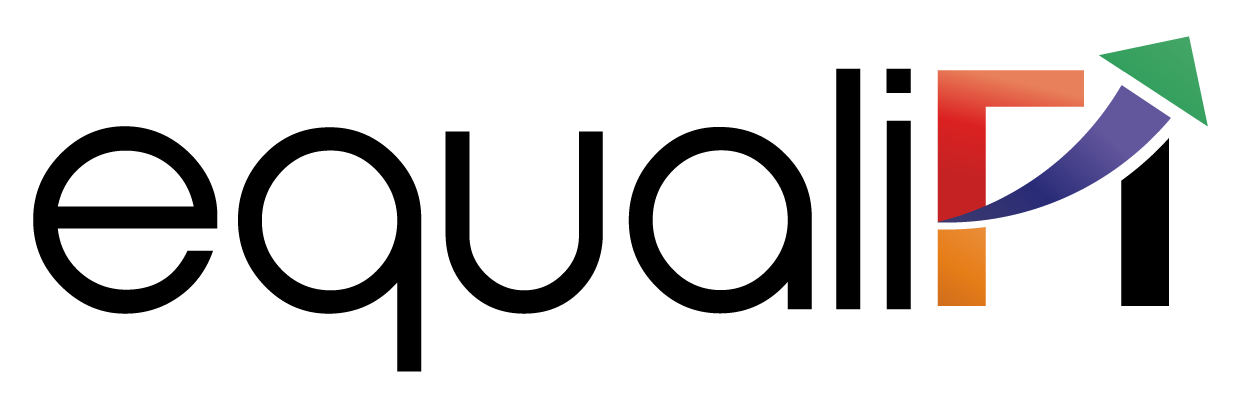 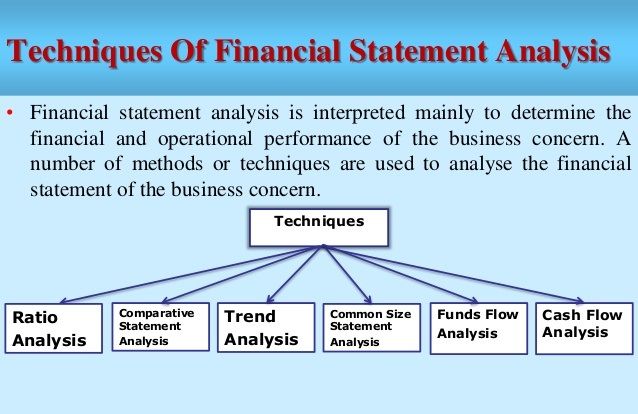 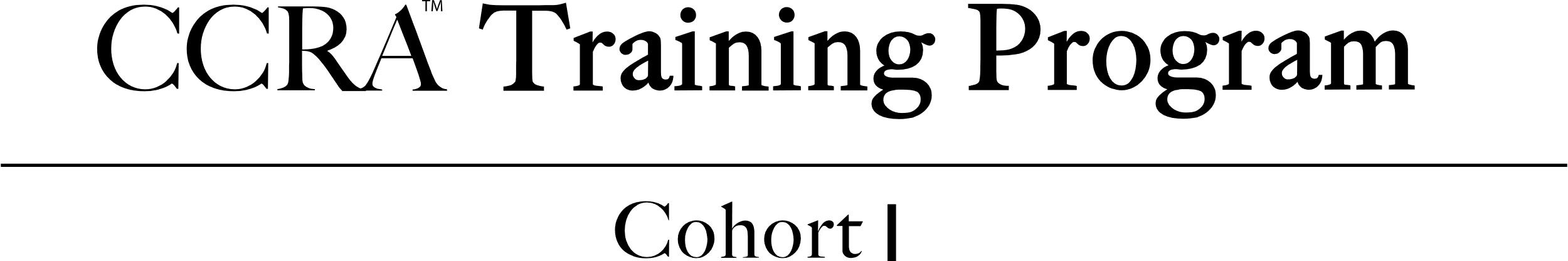 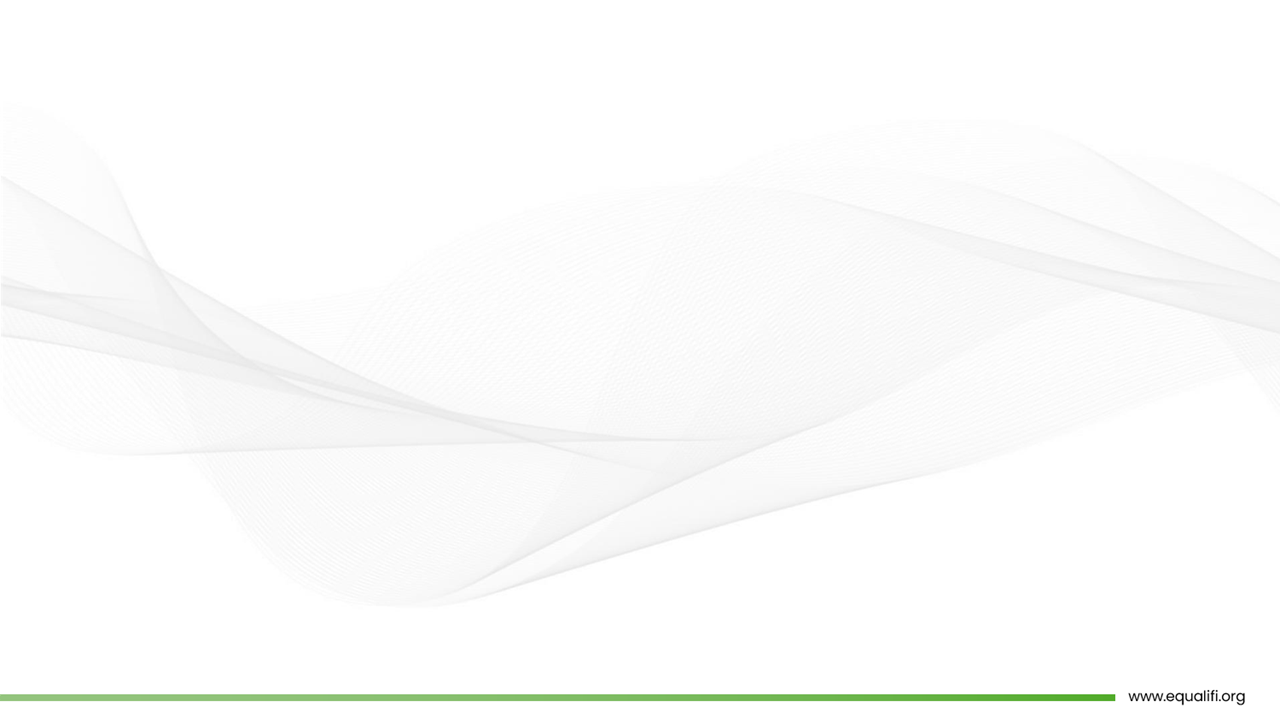 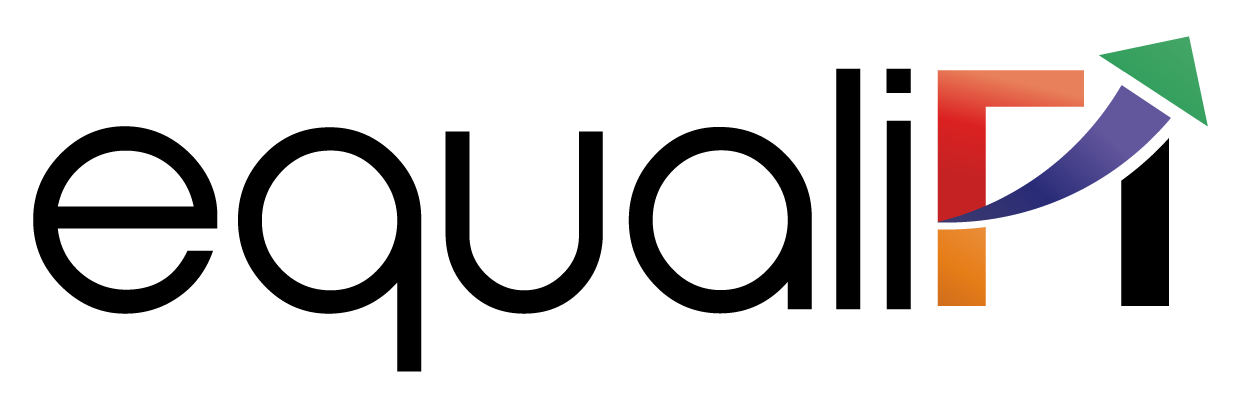 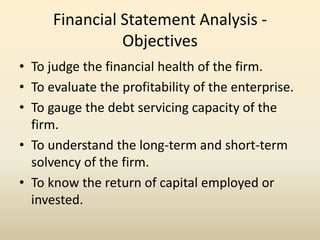 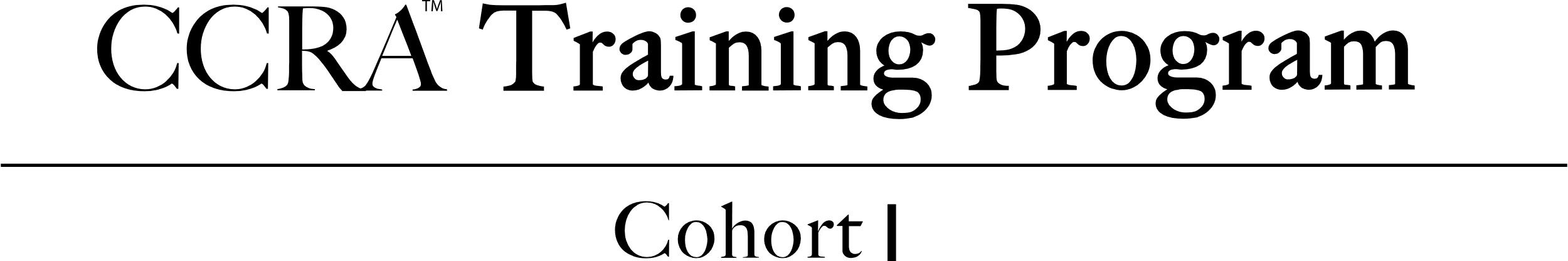 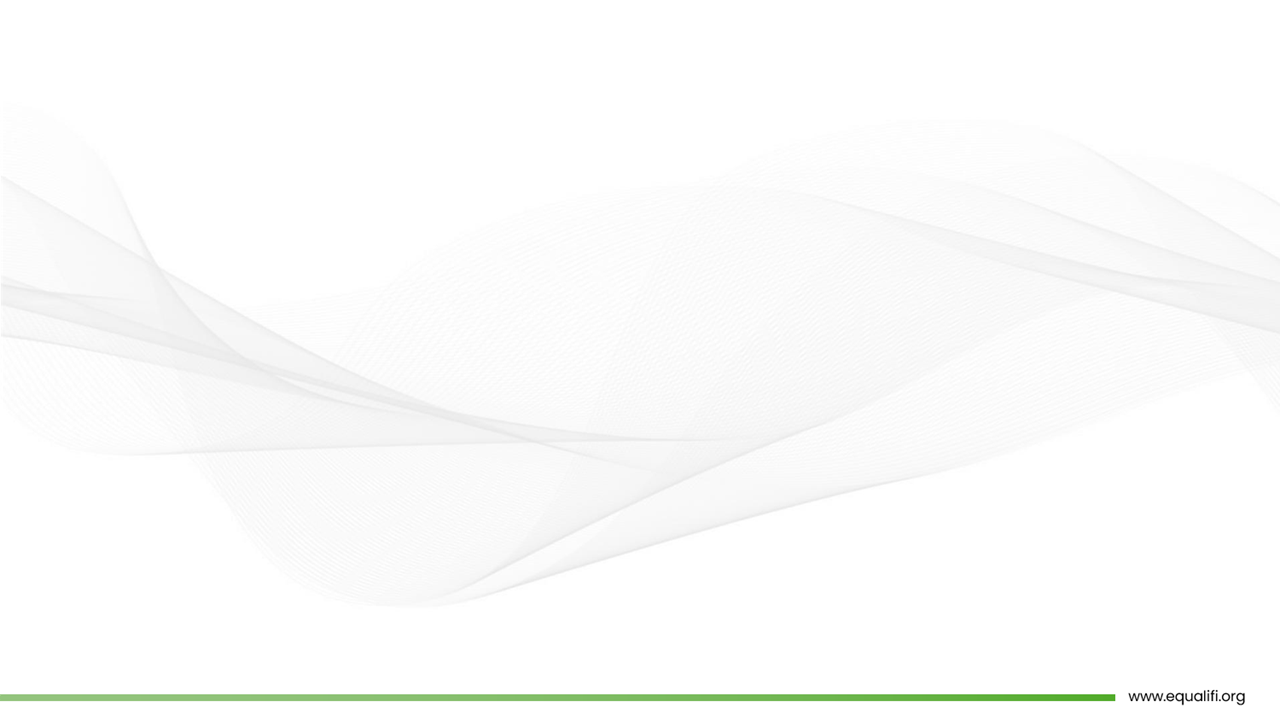 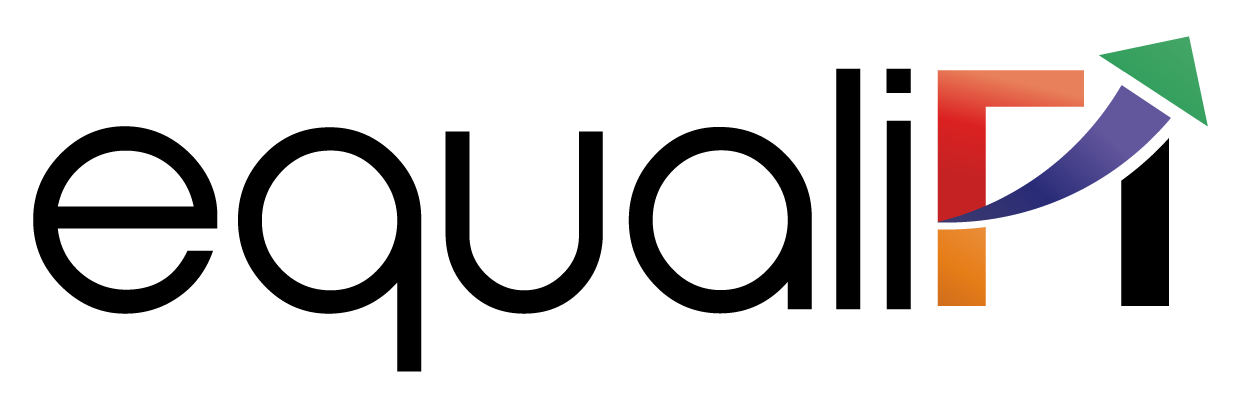 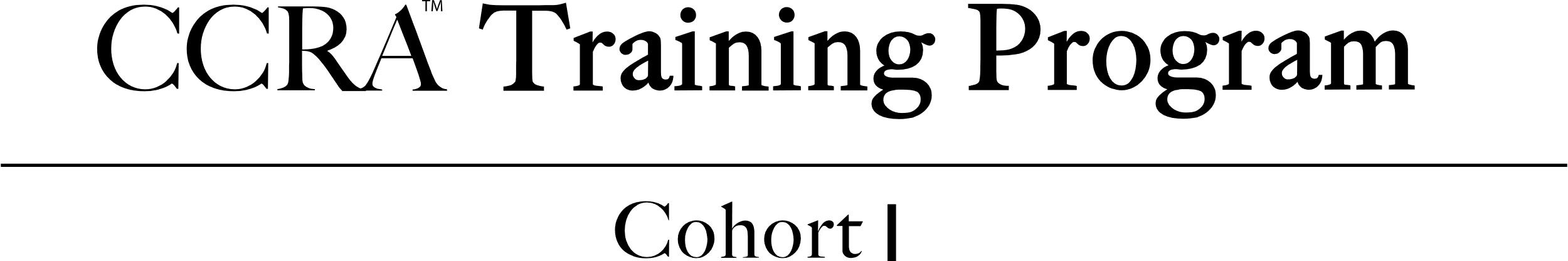 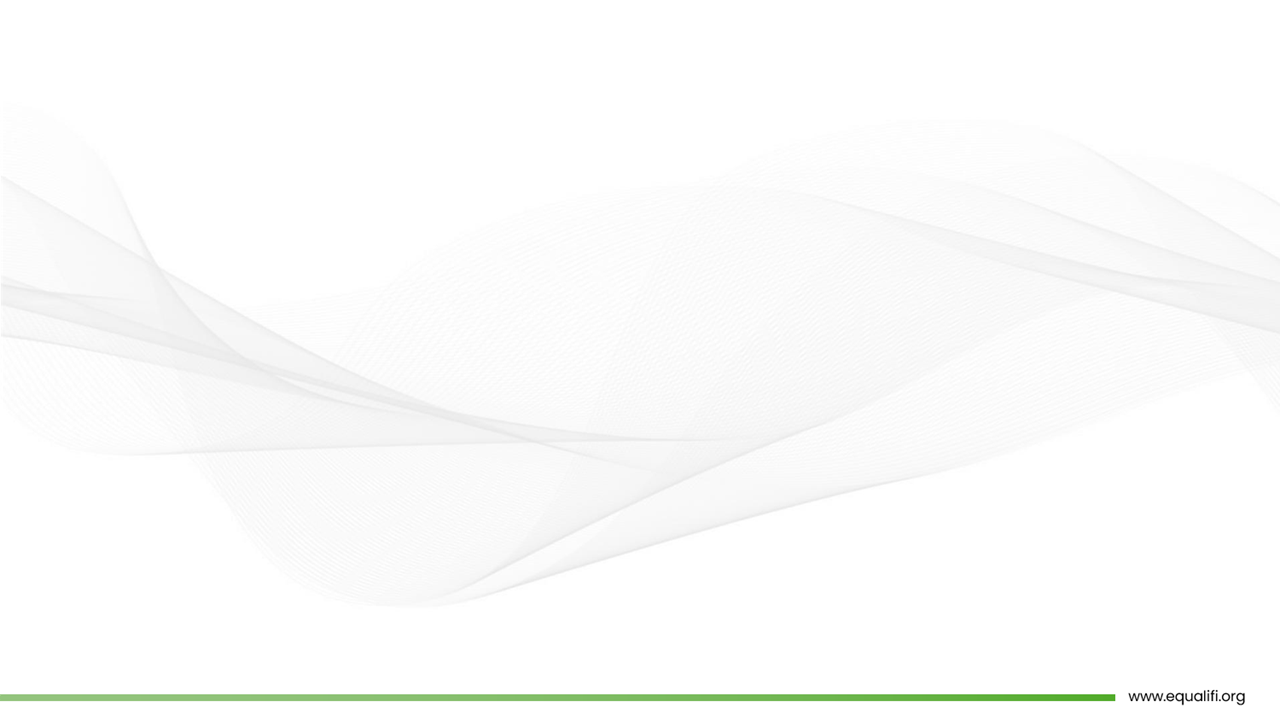 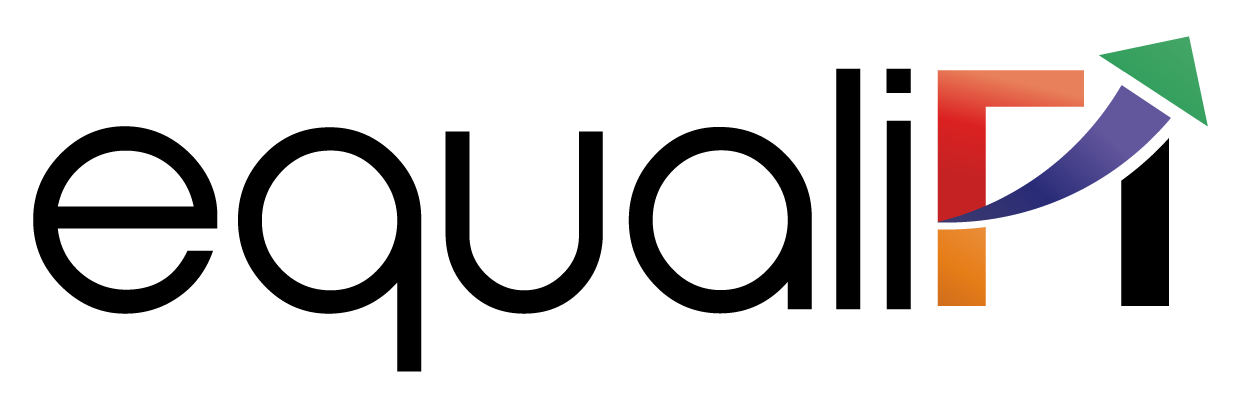 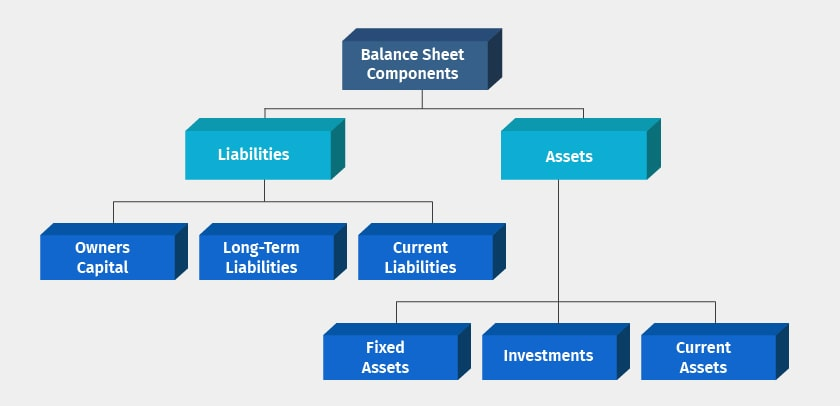 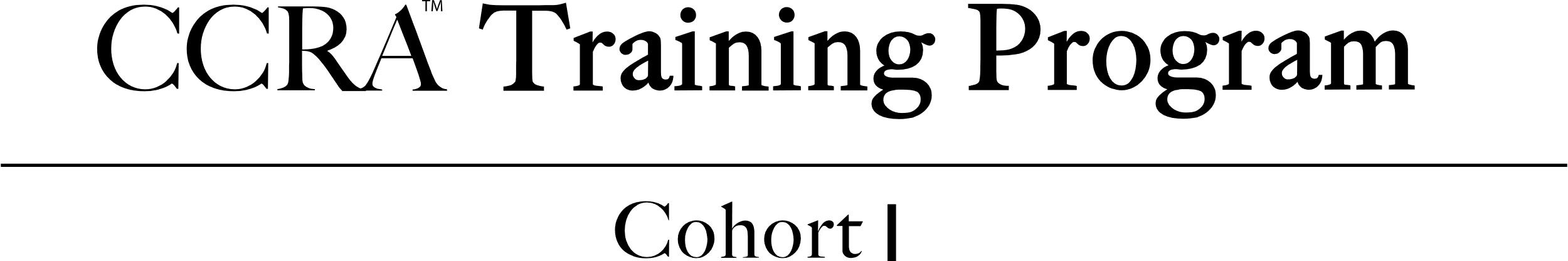 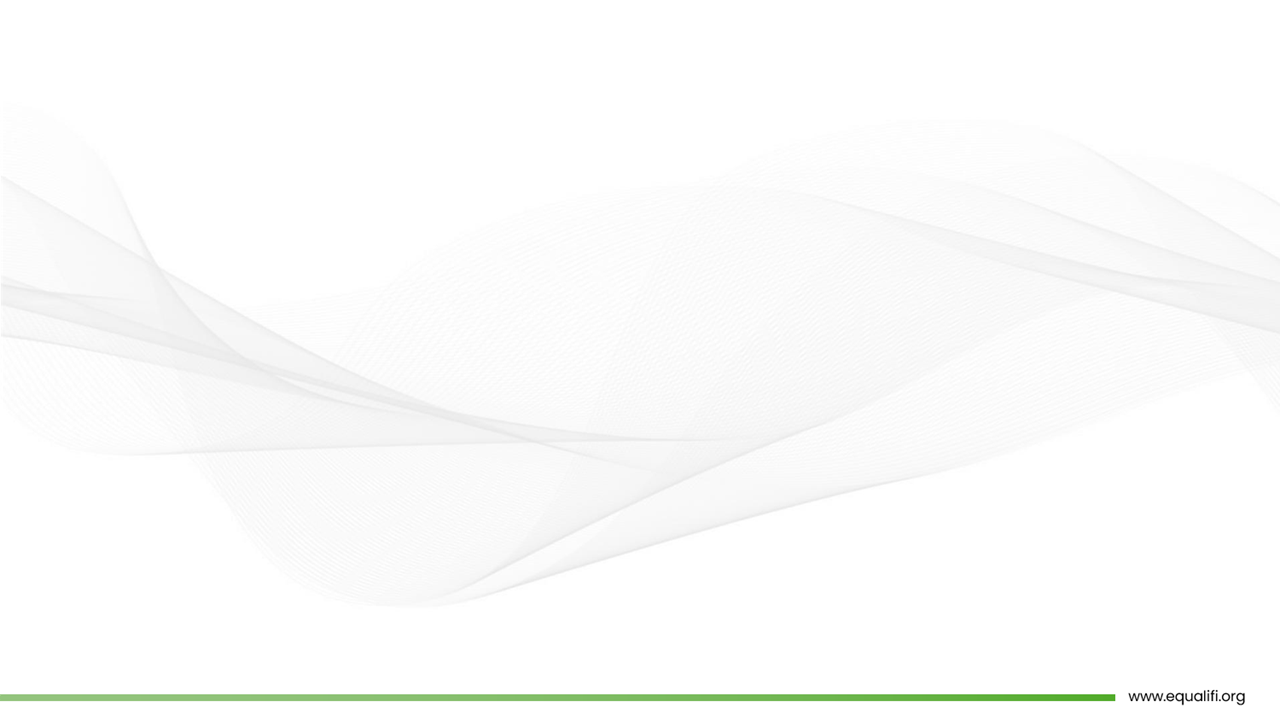 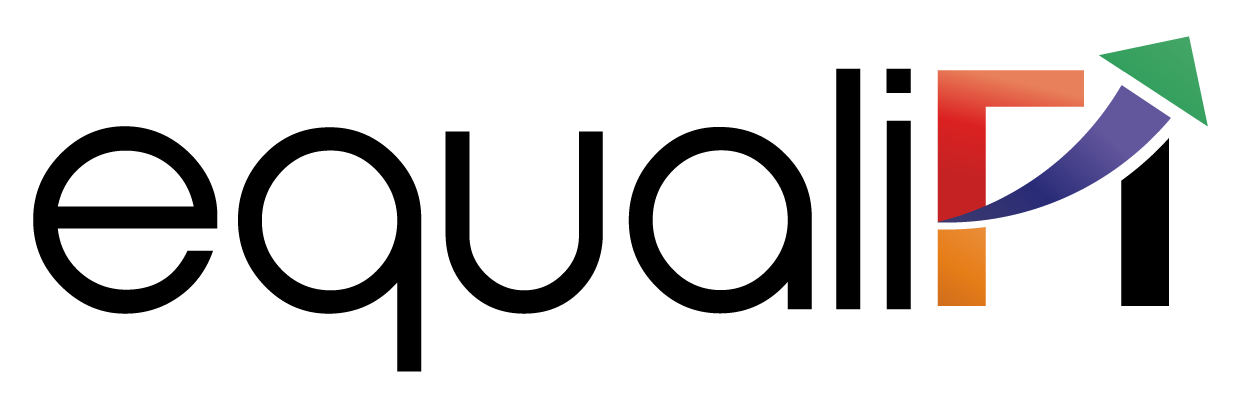 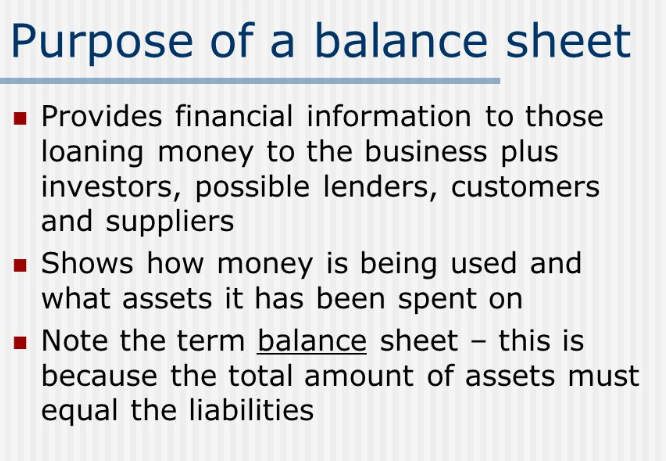 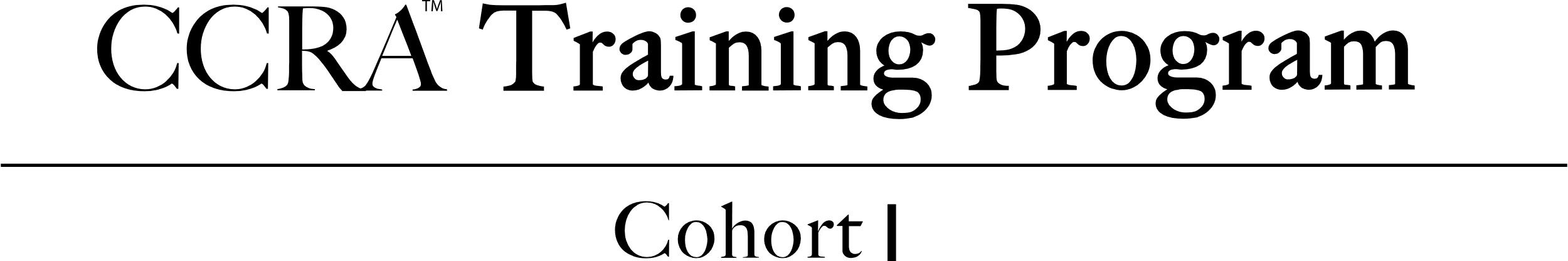 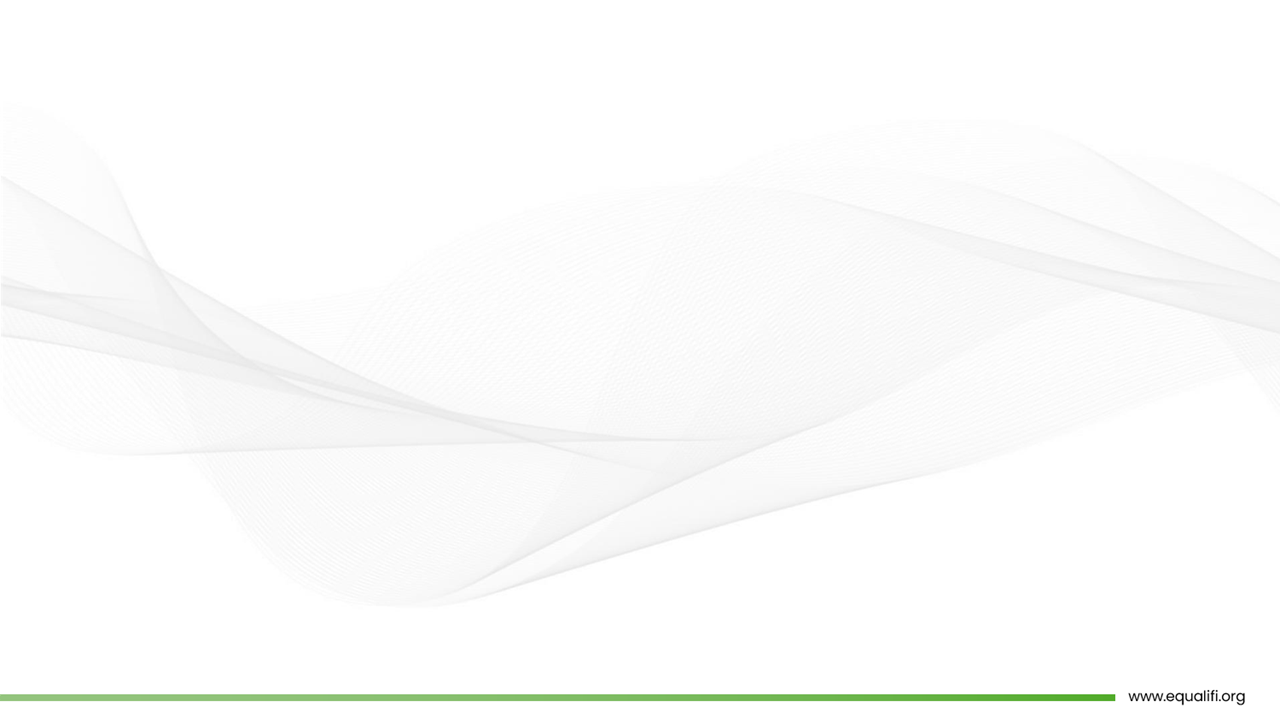 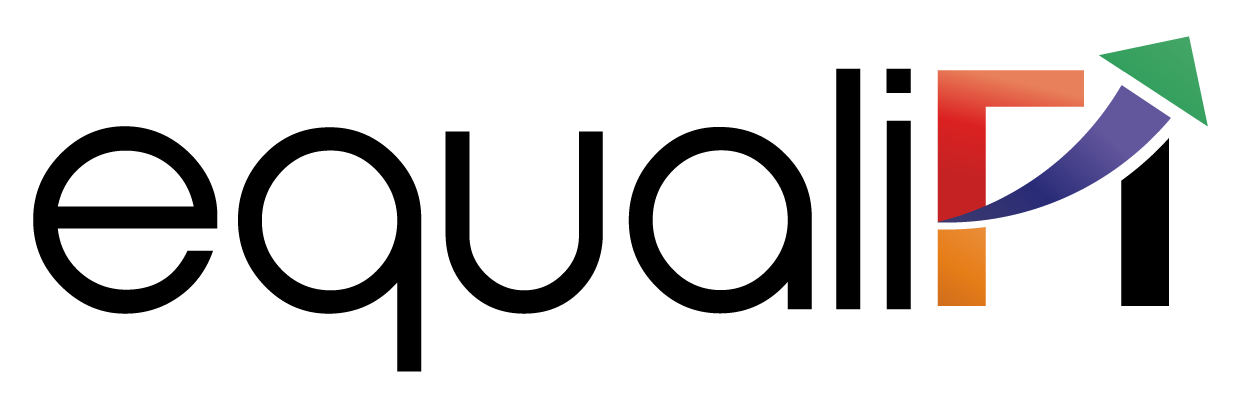 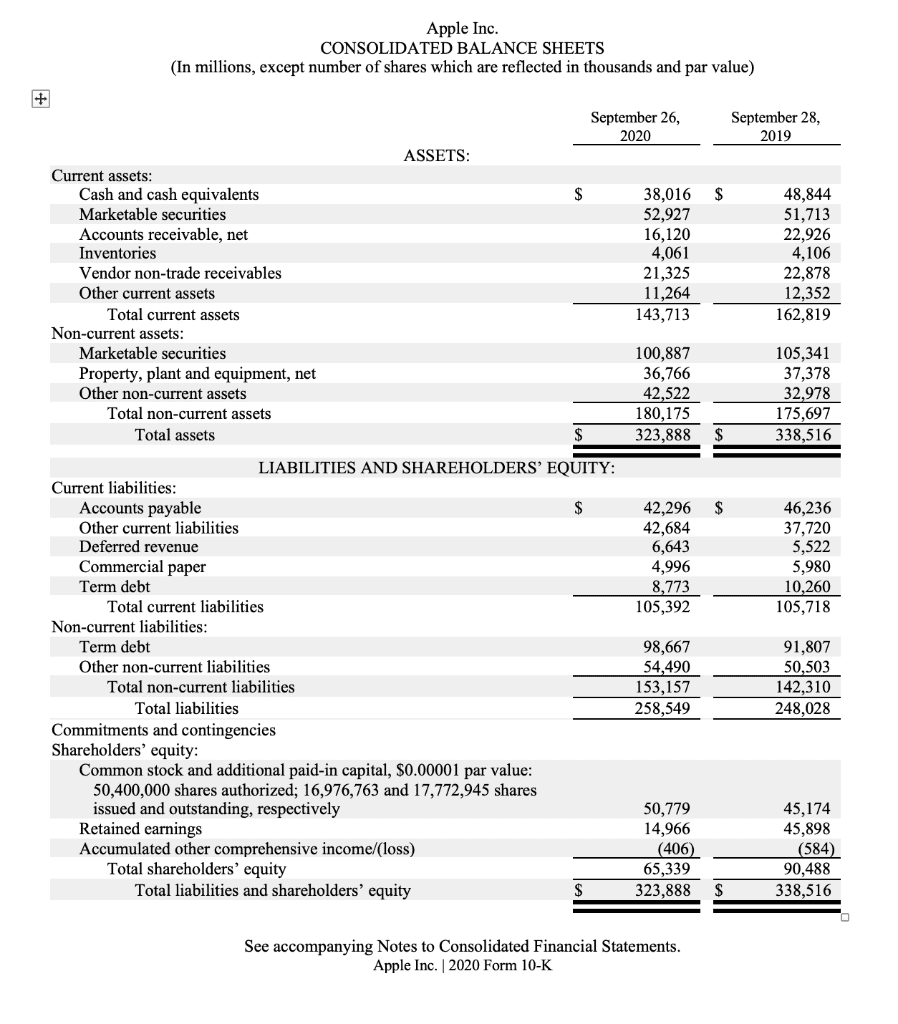 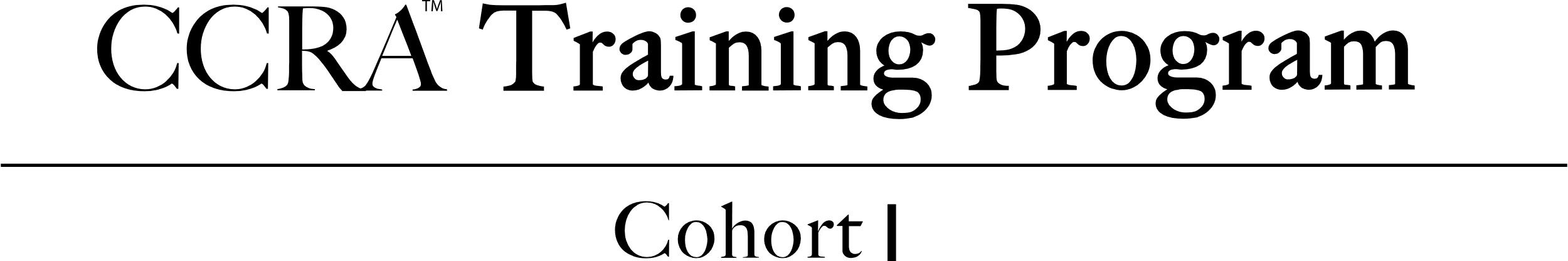 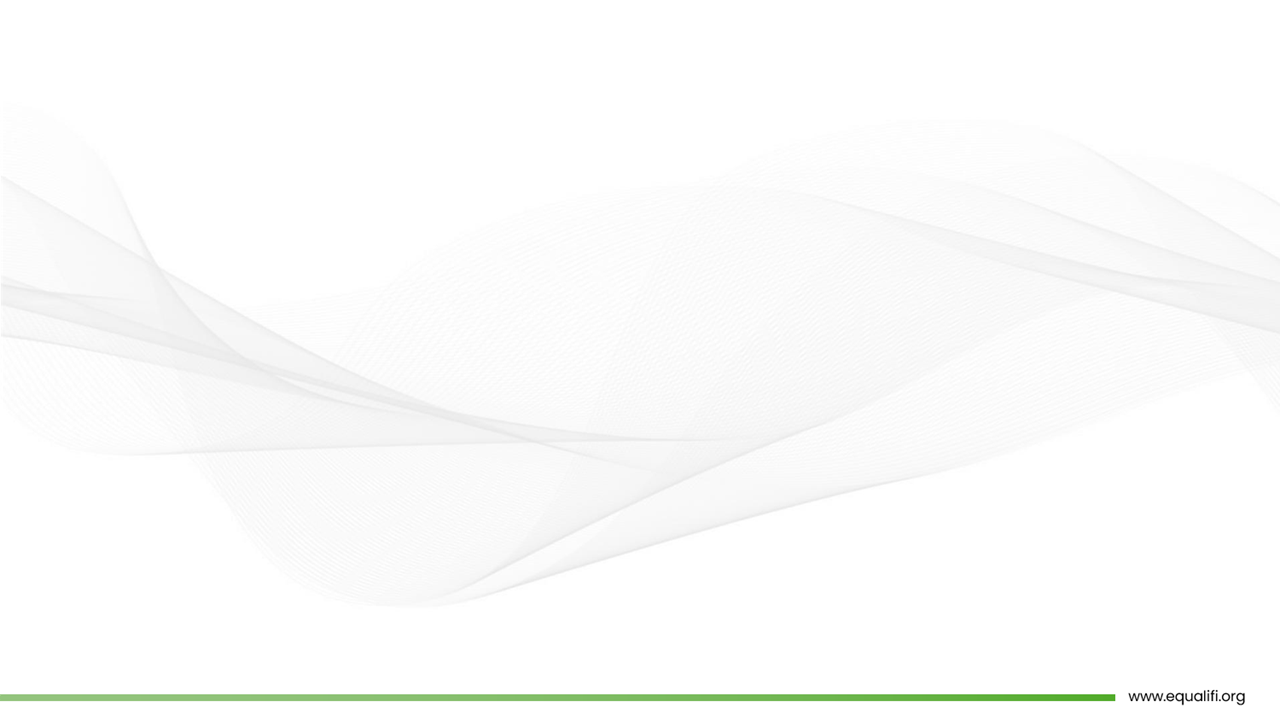 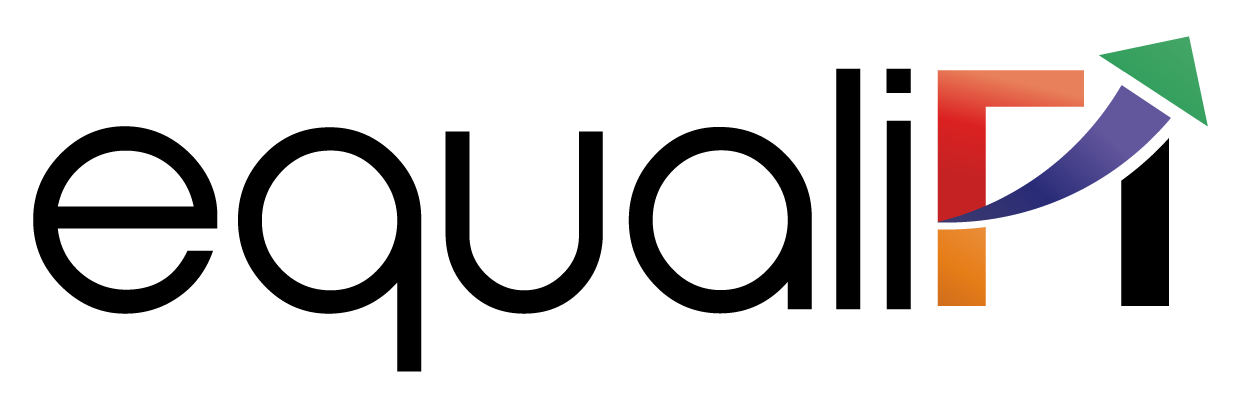 Components of Profit & Loss A/C
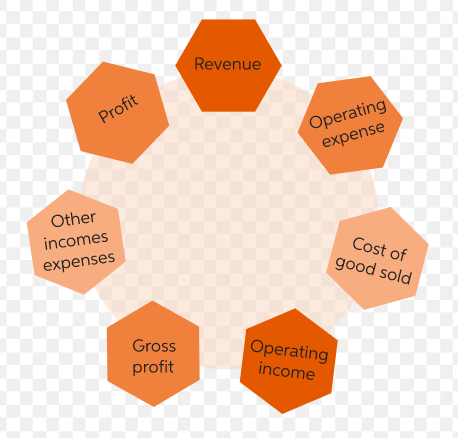 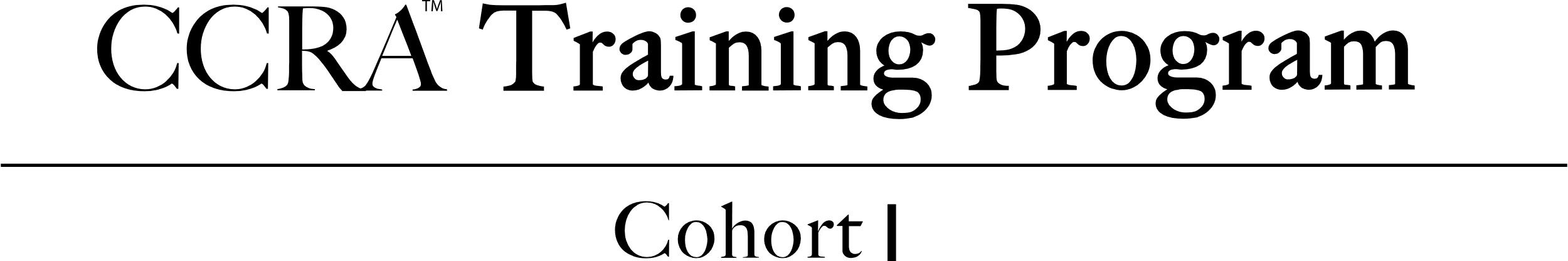 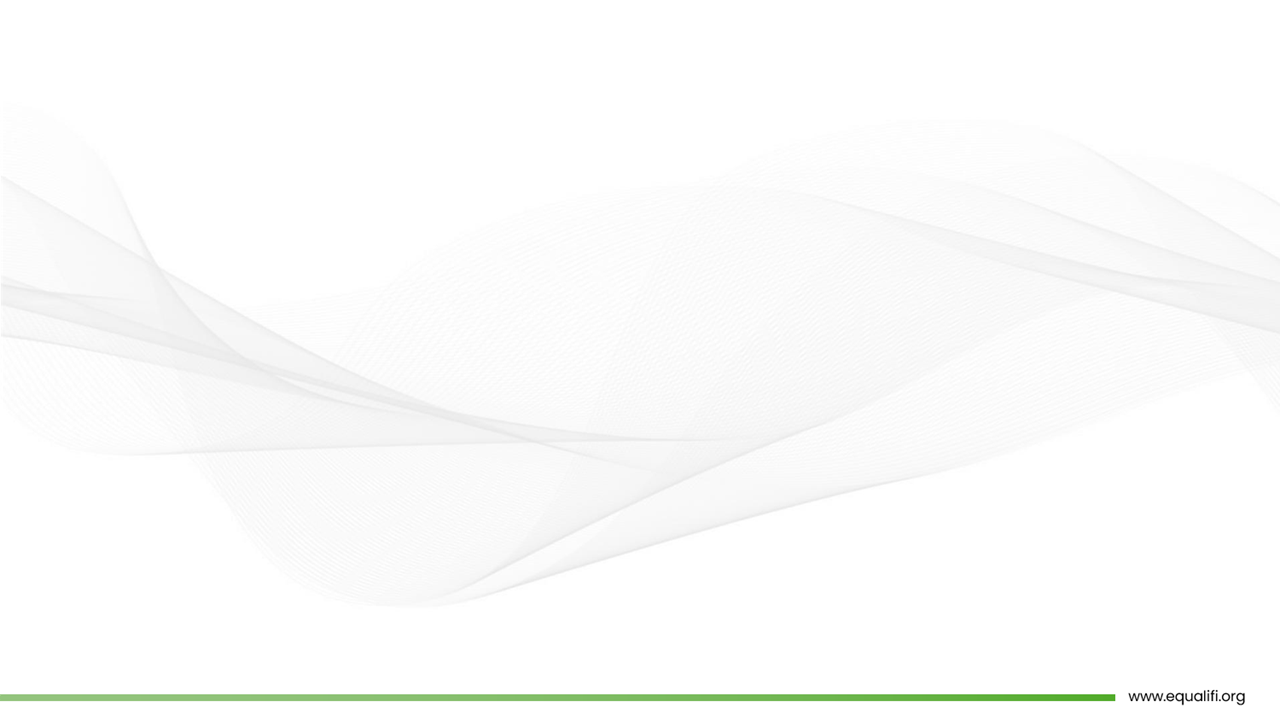 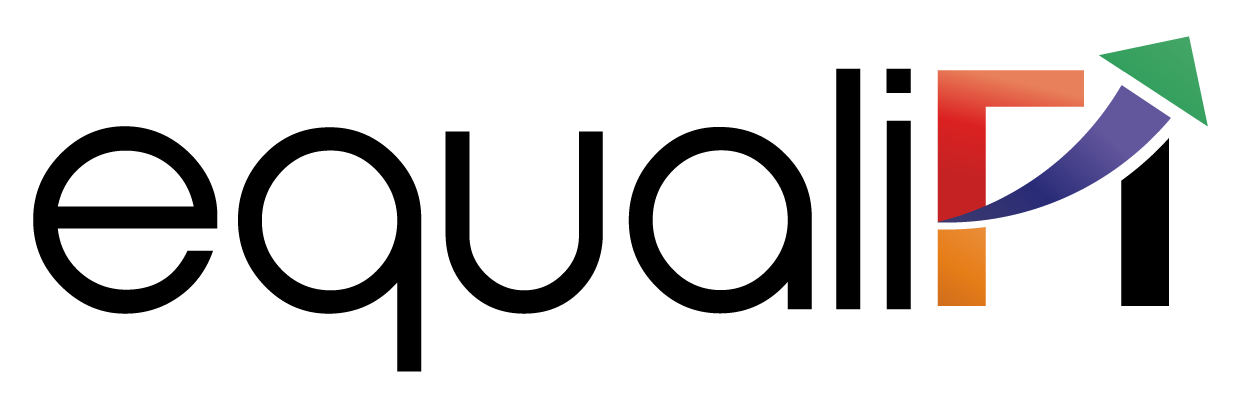 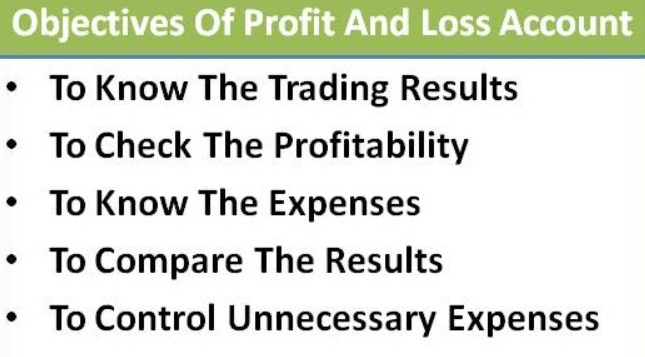 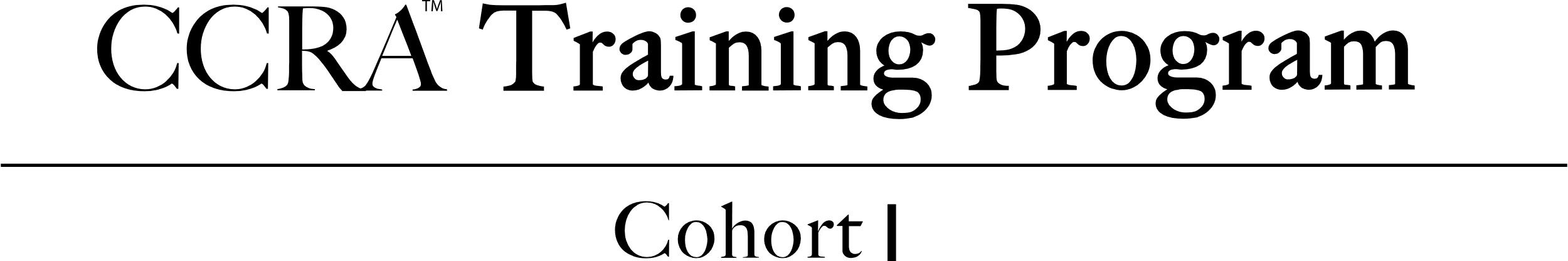 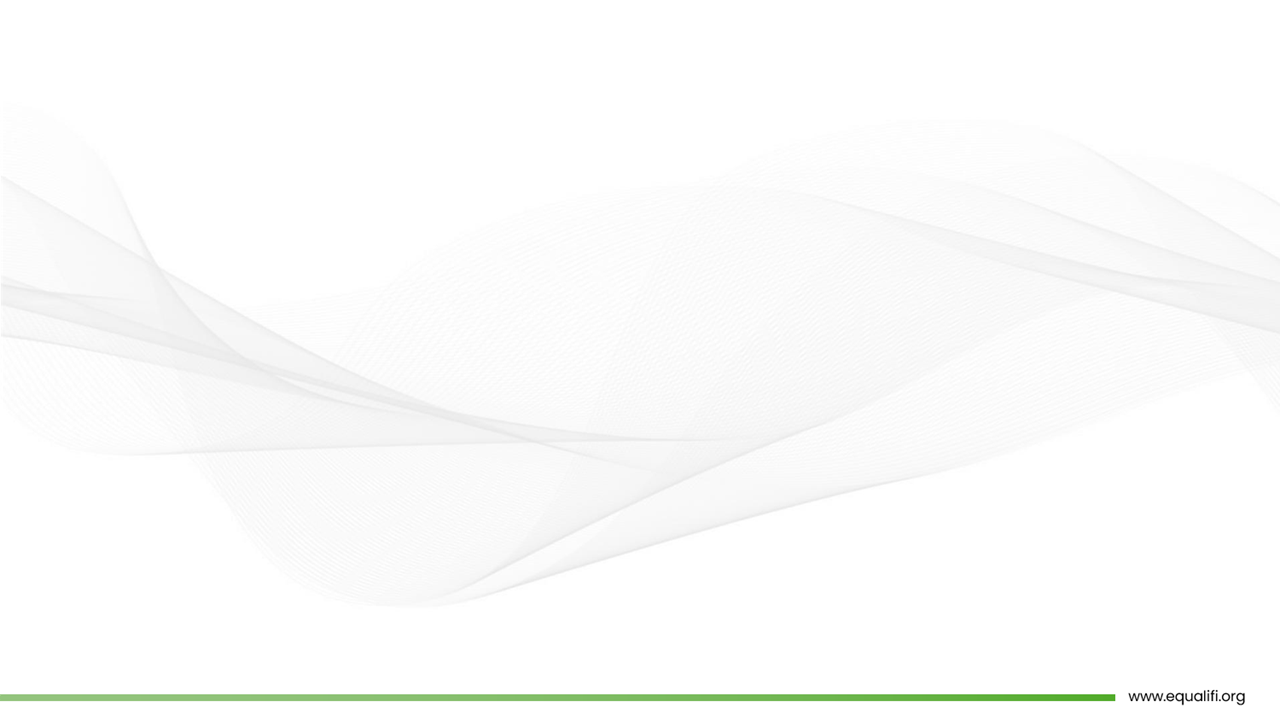 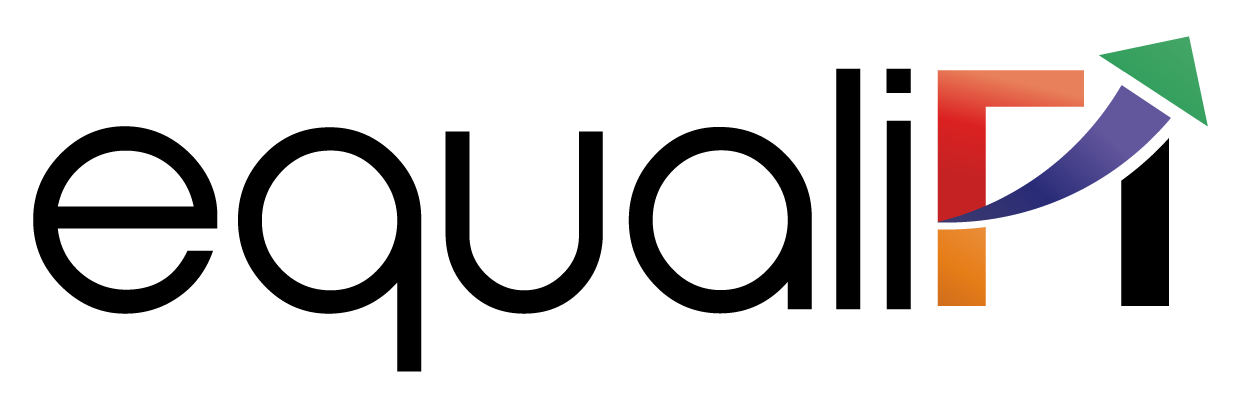 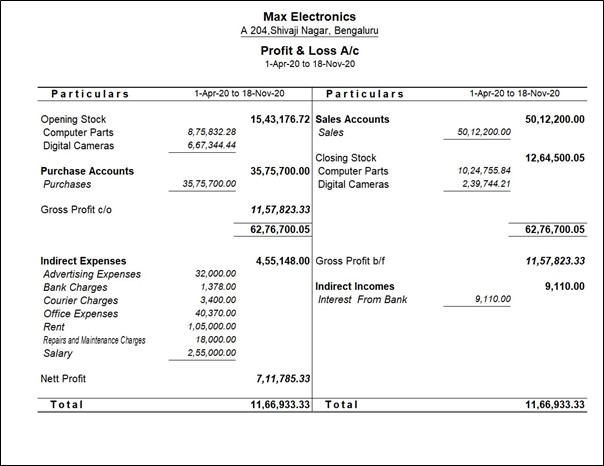 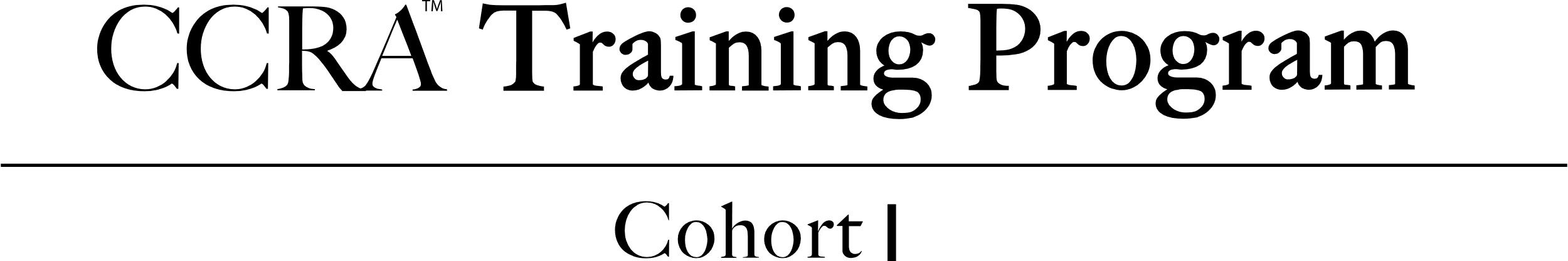 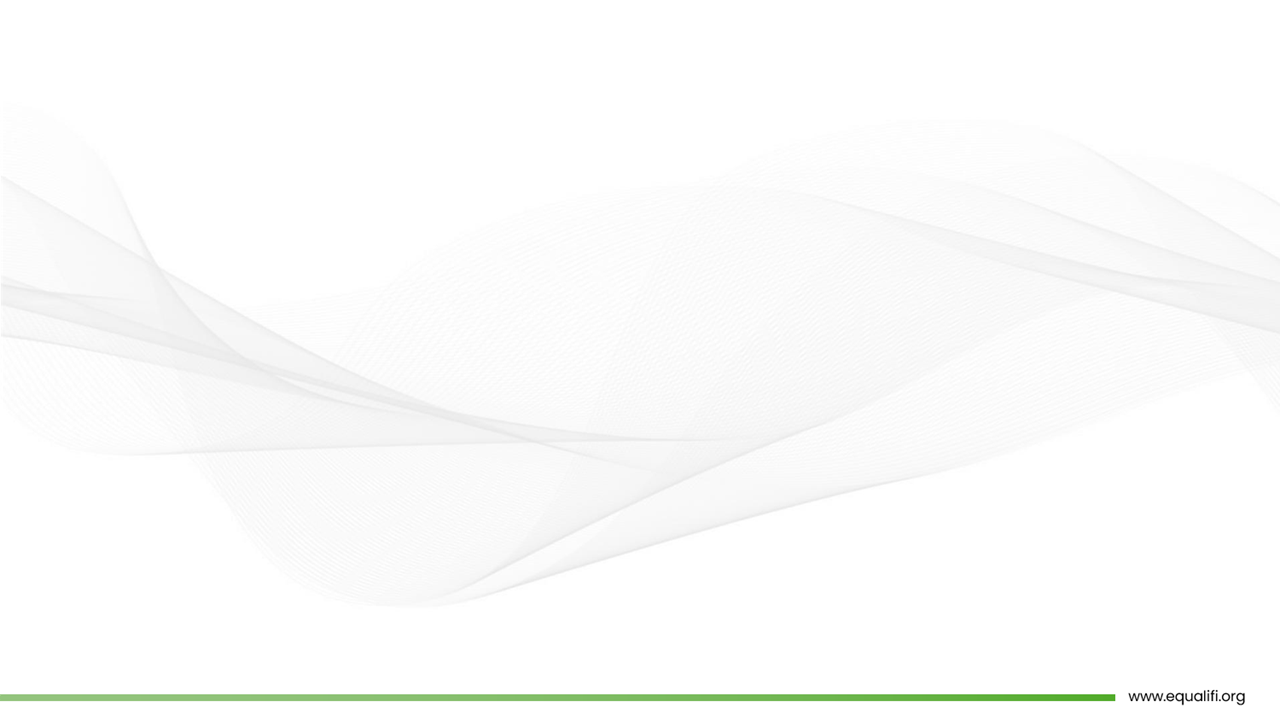 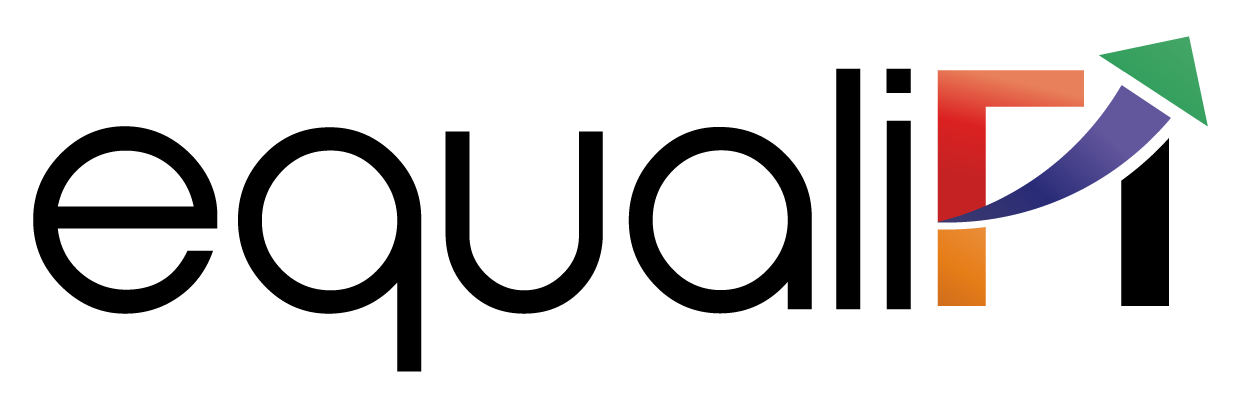 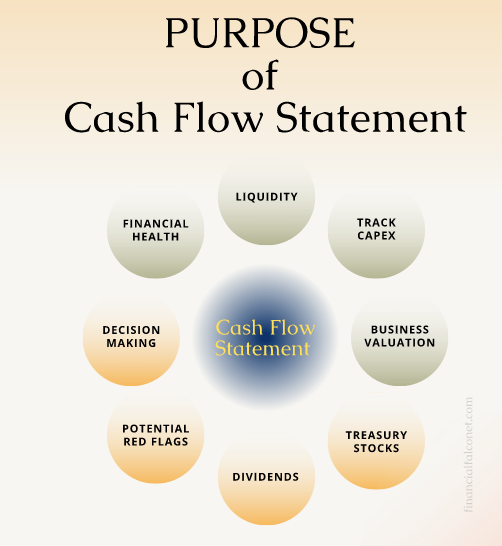 When a company repurchases its own shares and holds them as treasury stock, it typically involves a cash outflow.
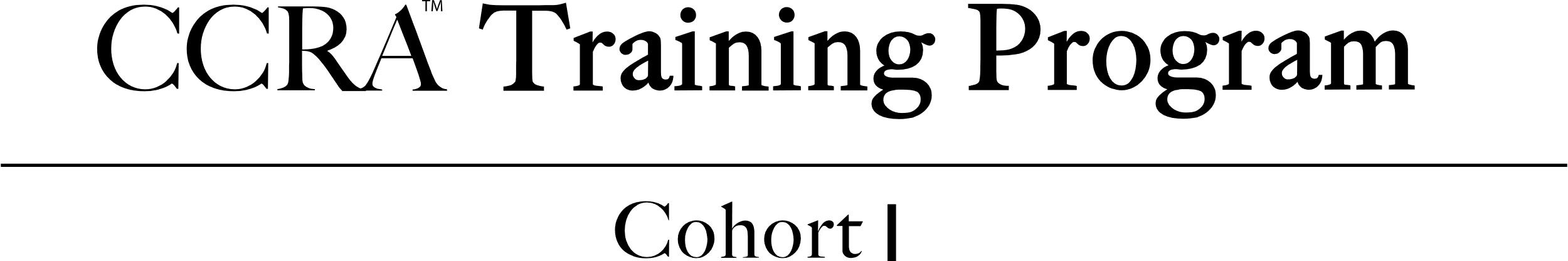 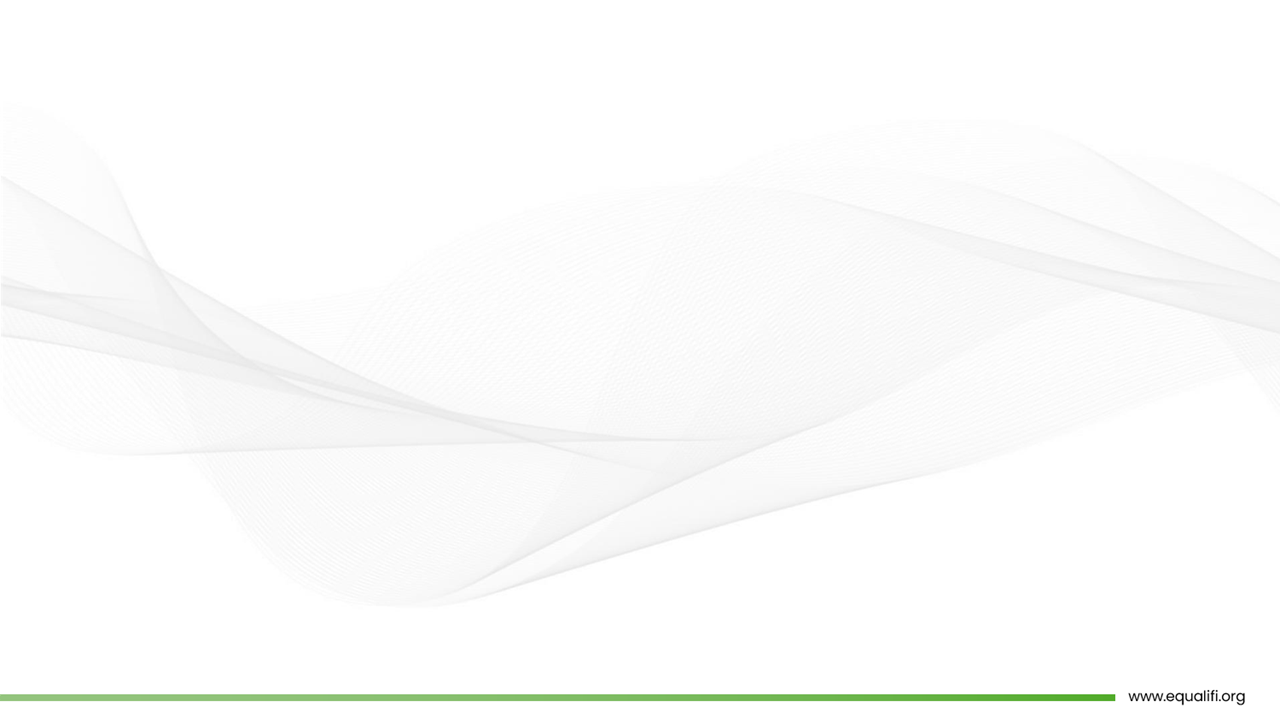 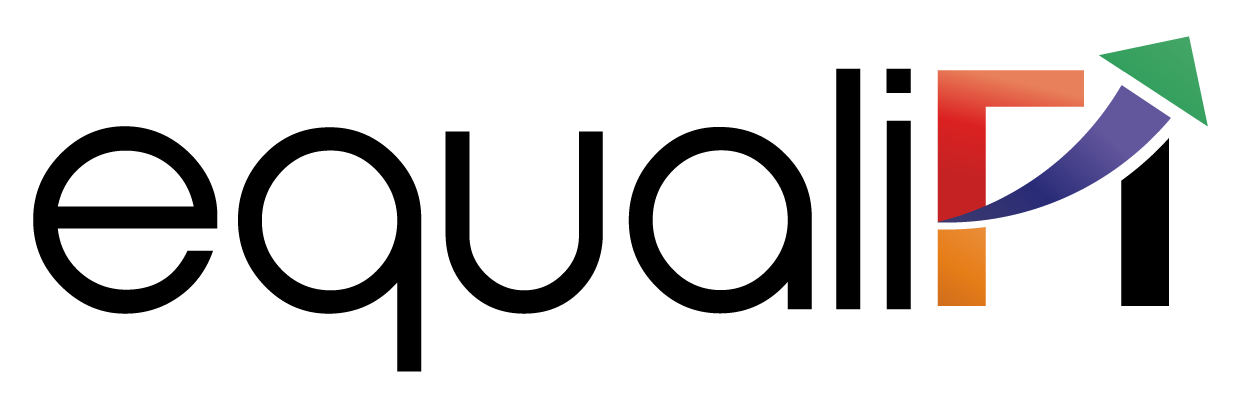 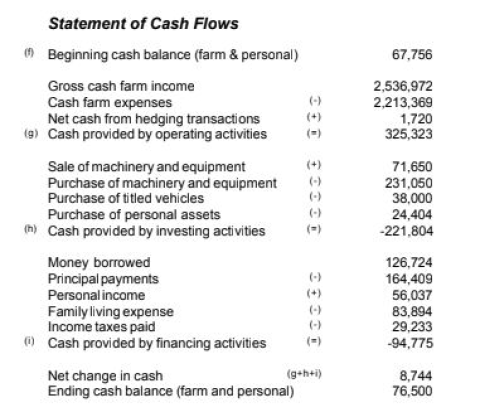 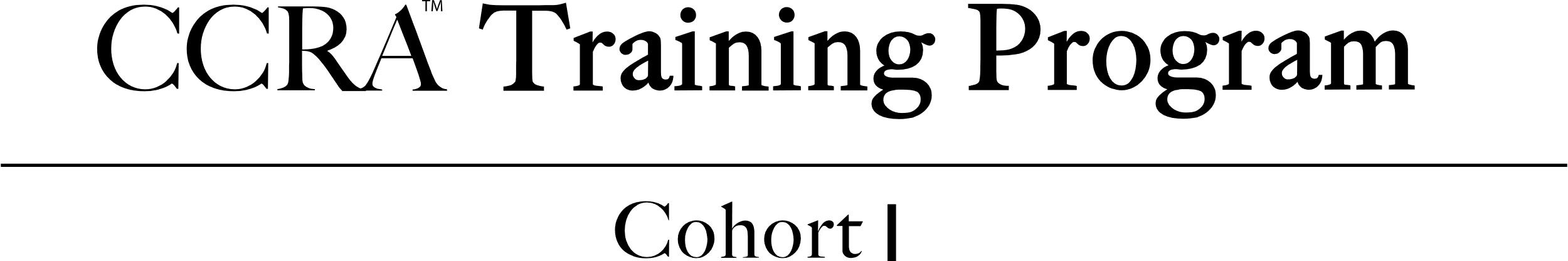 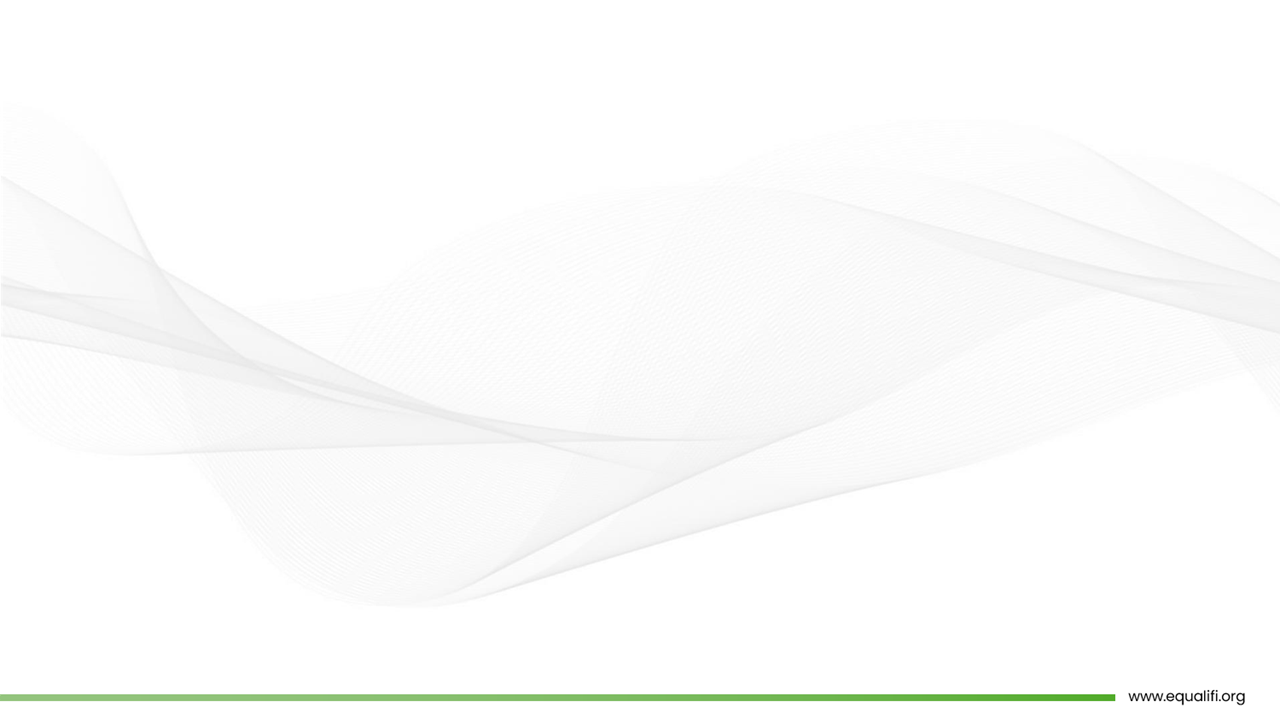 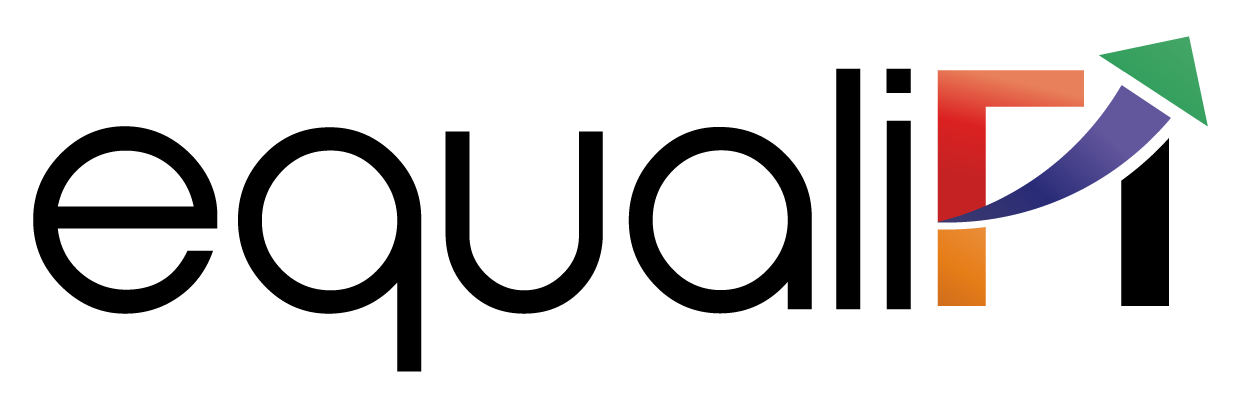 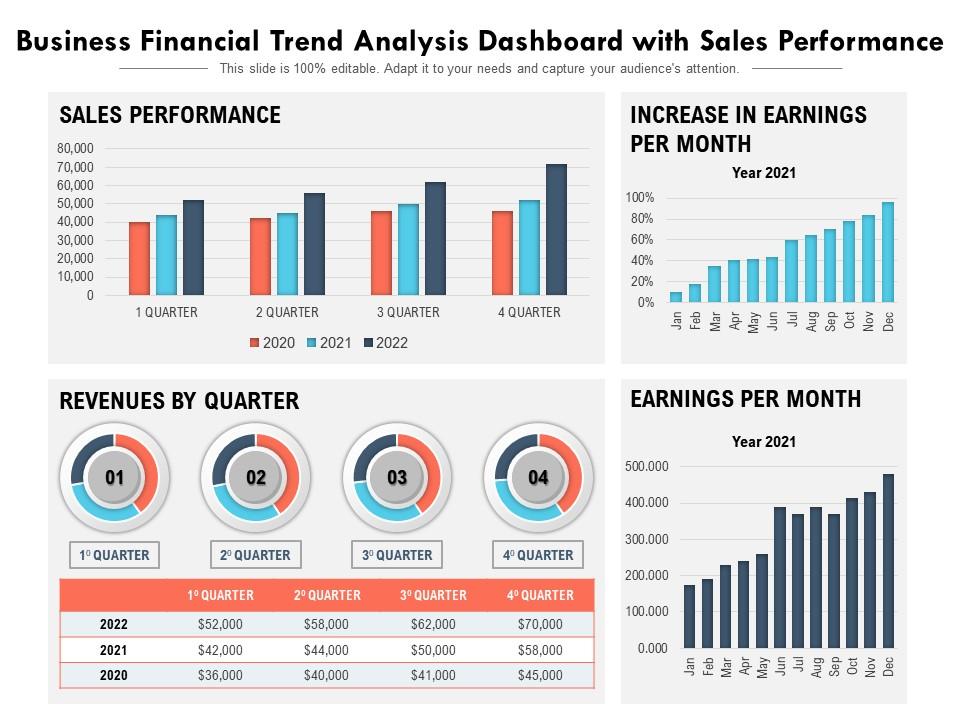 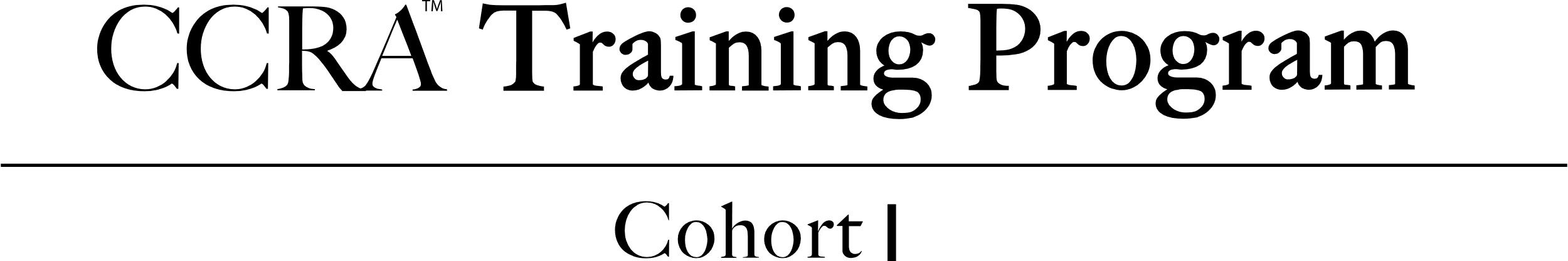 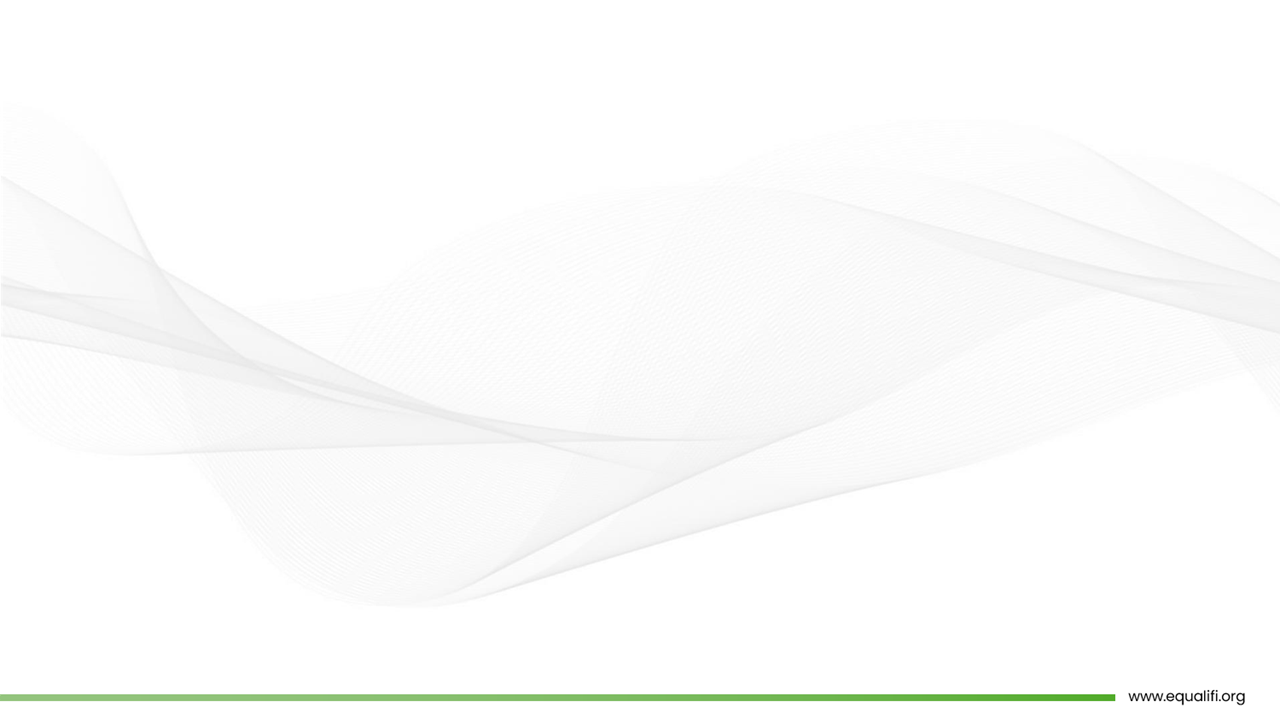 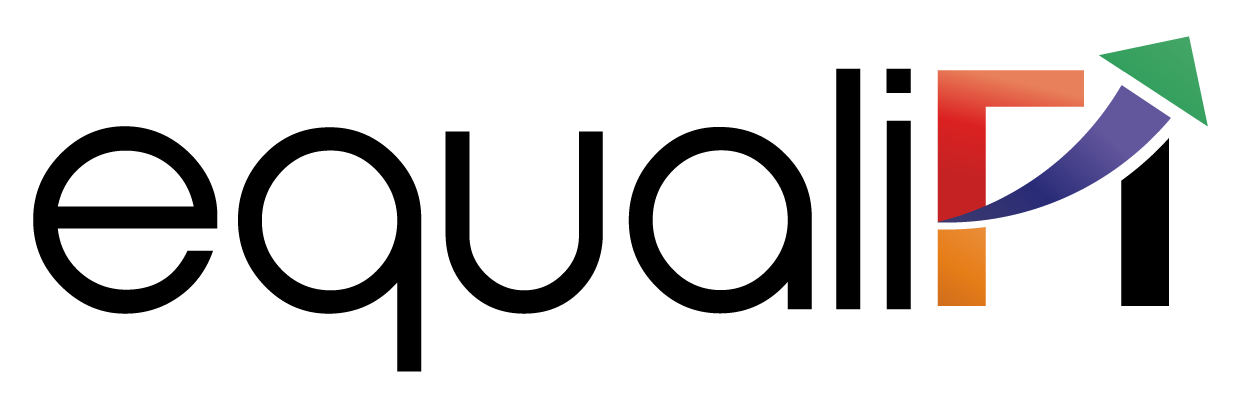 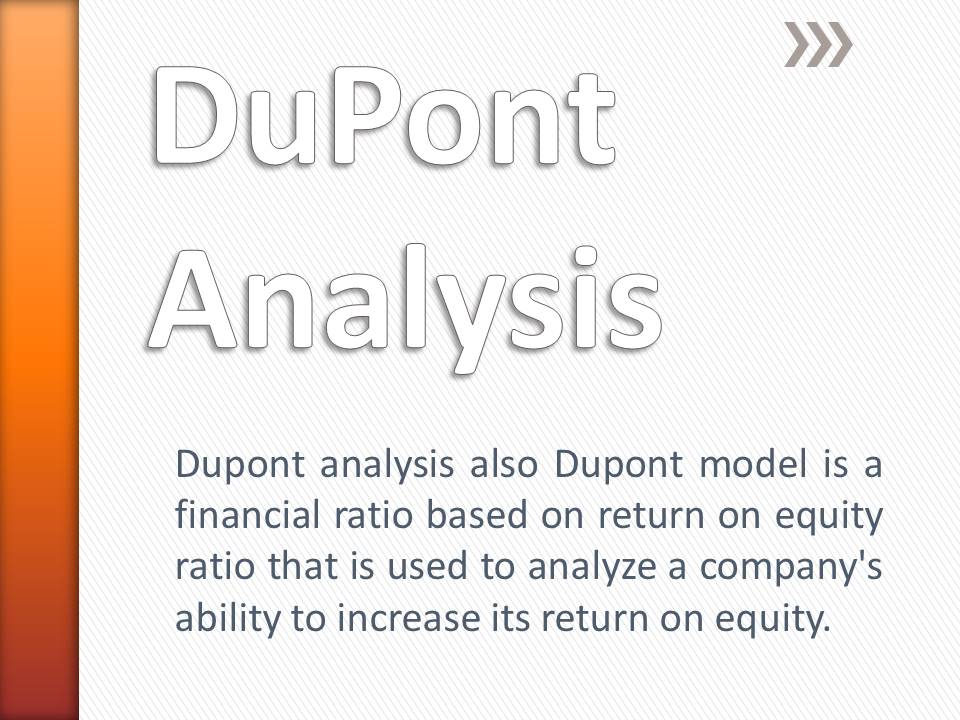 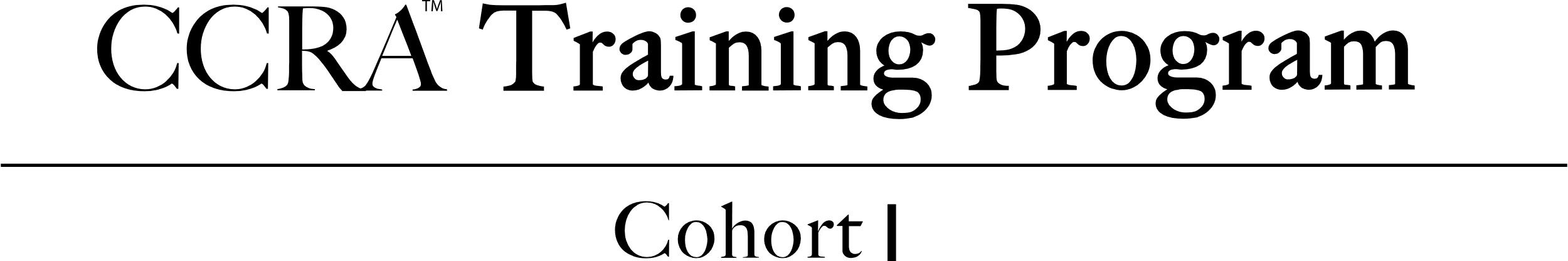 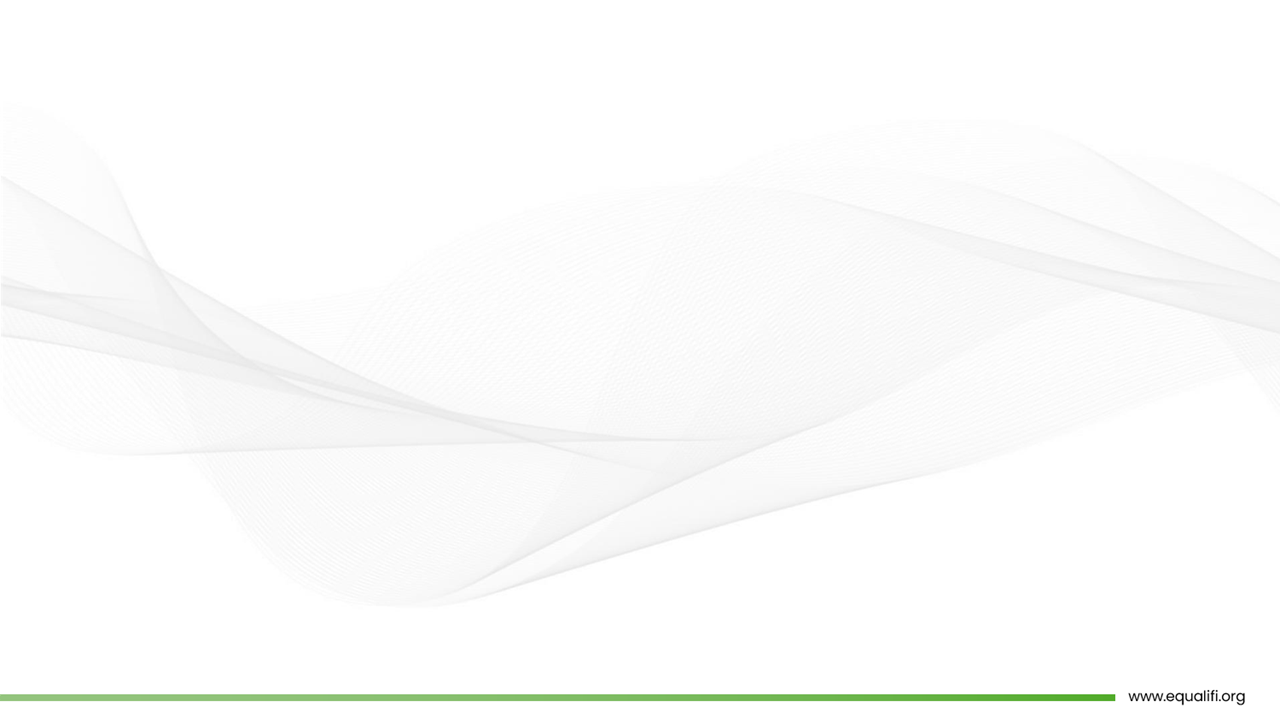 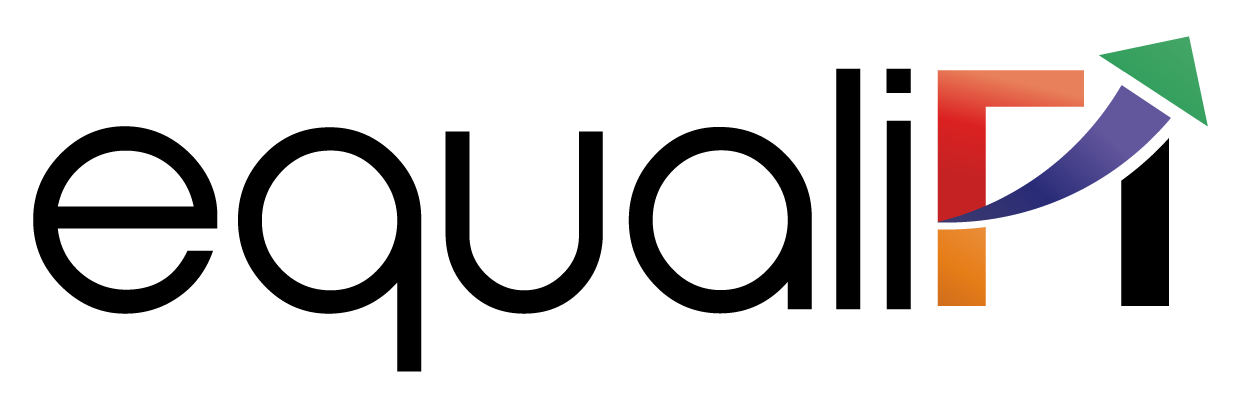 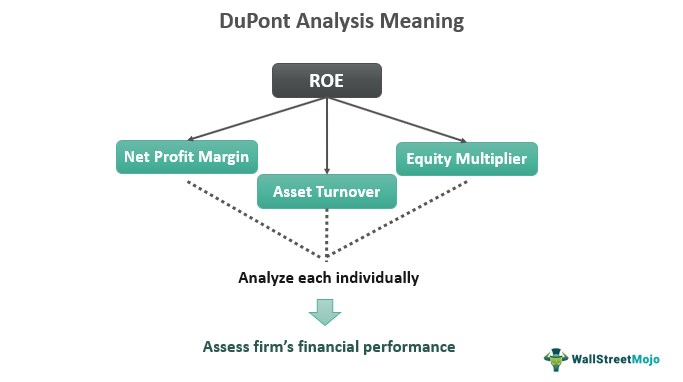 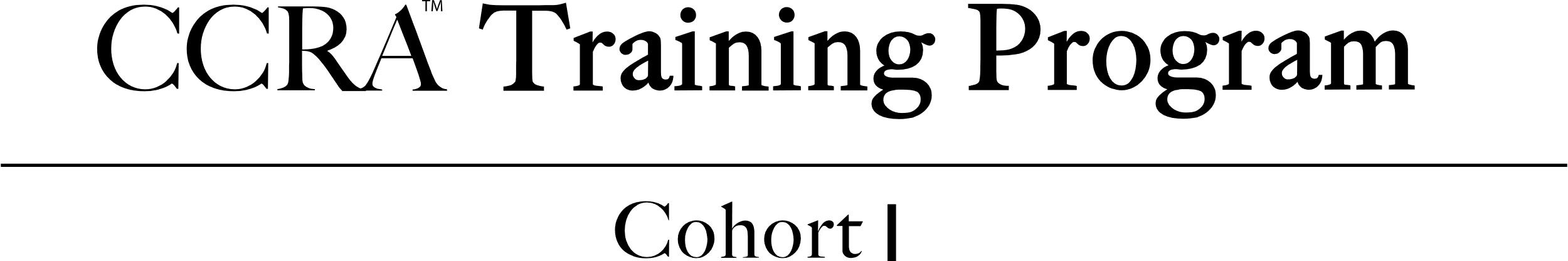 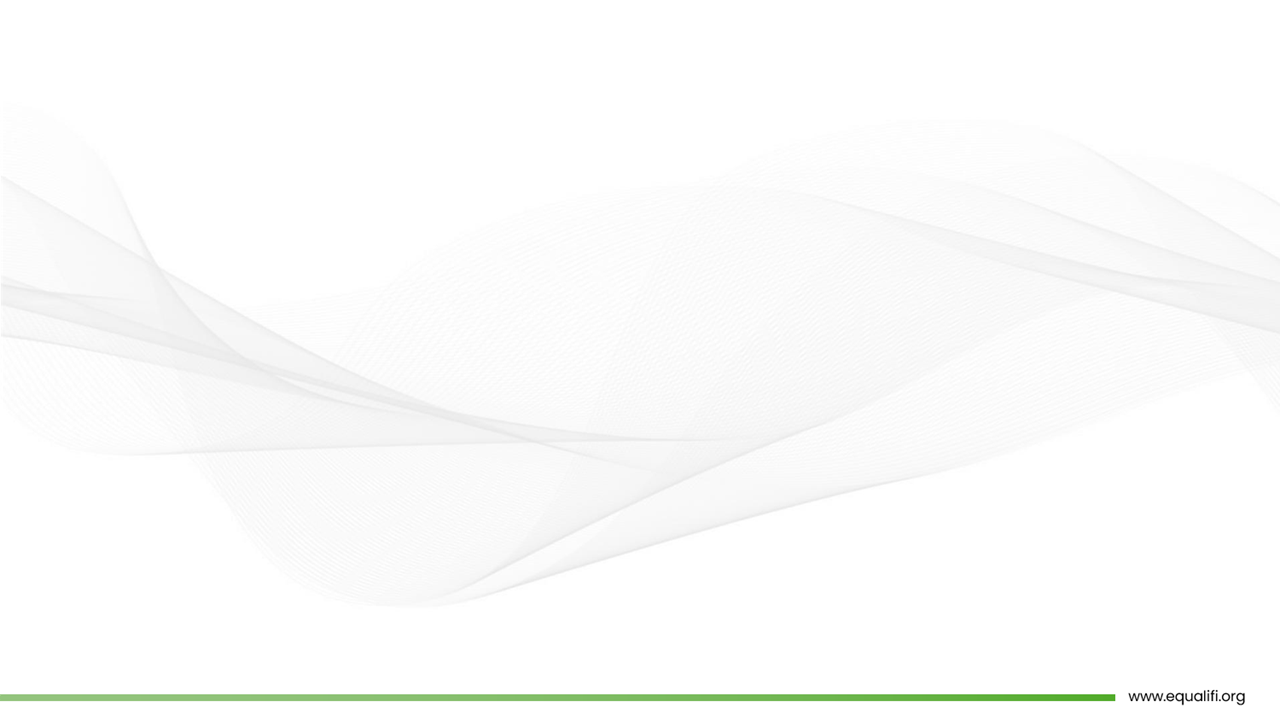 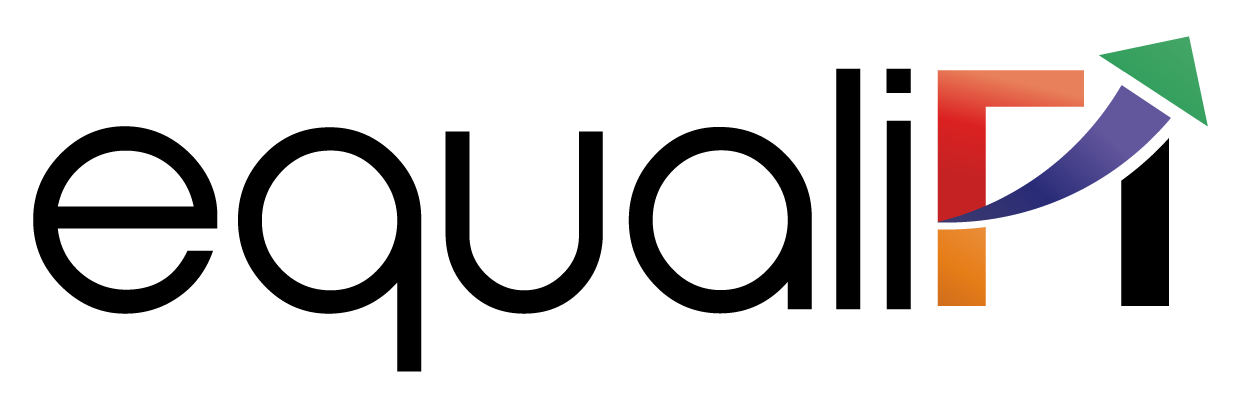 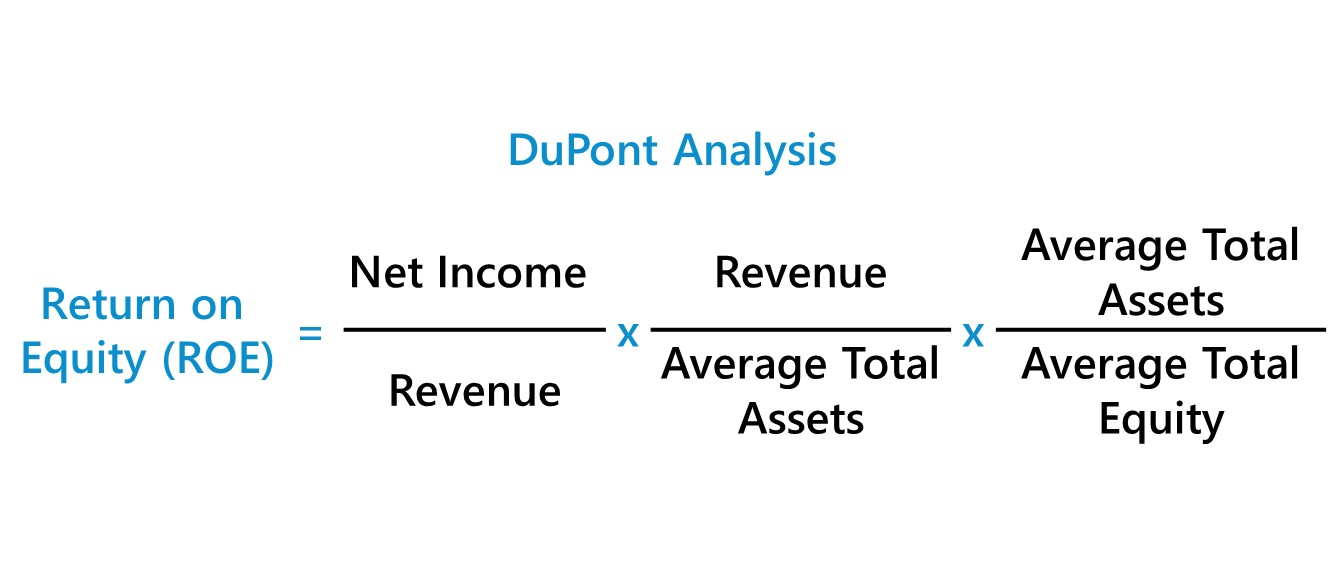 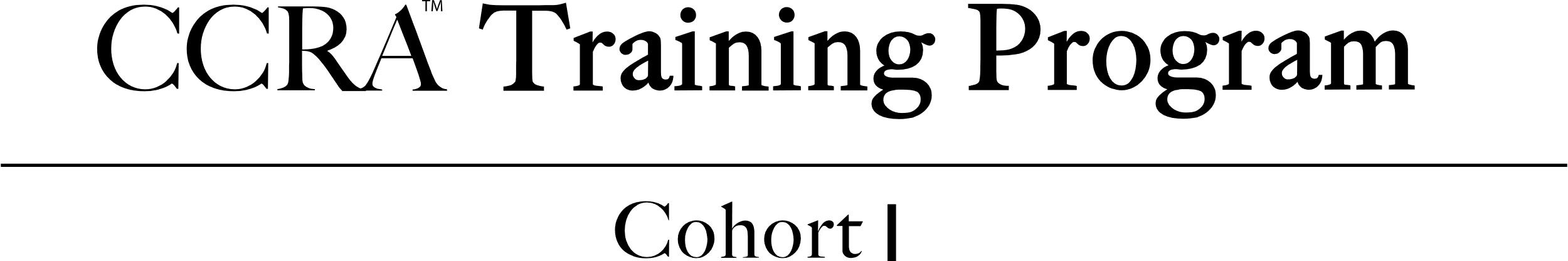 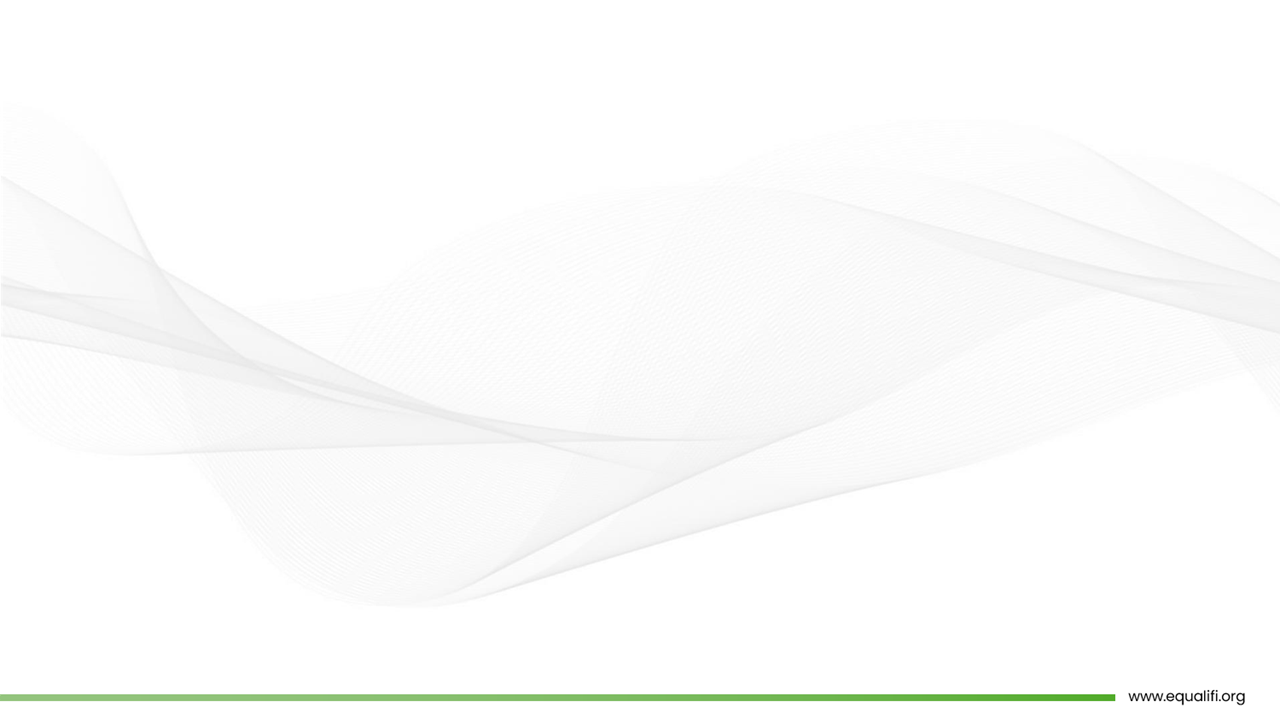 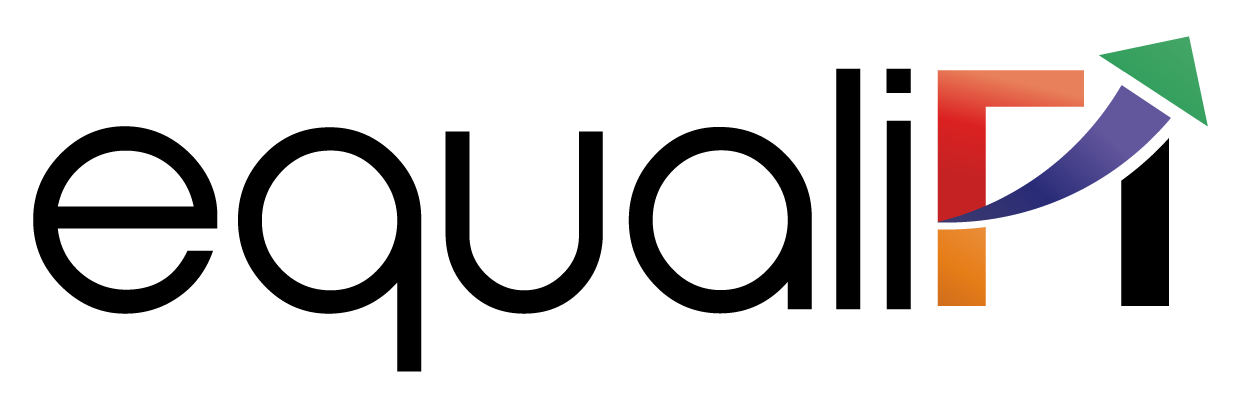 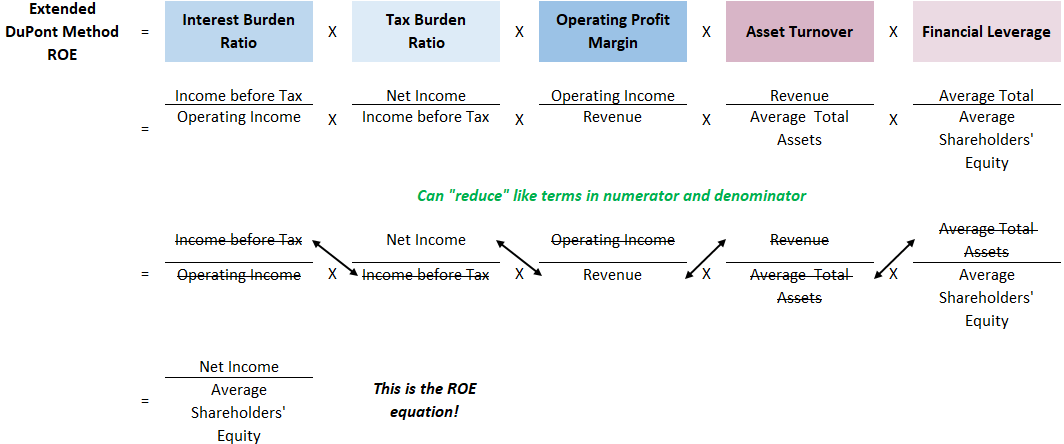 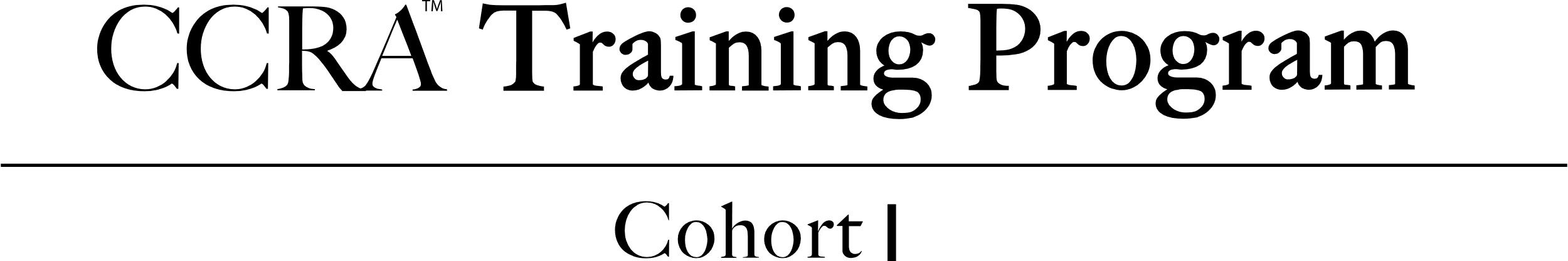 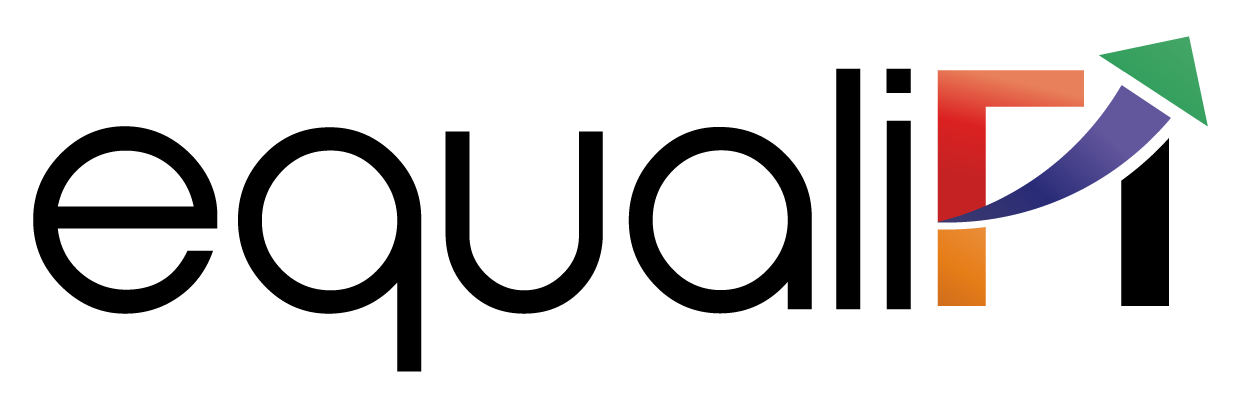 THANK YOU
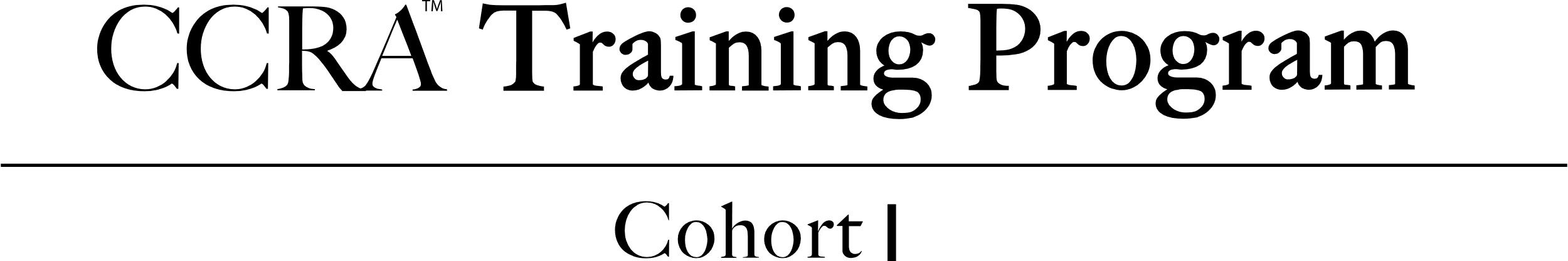